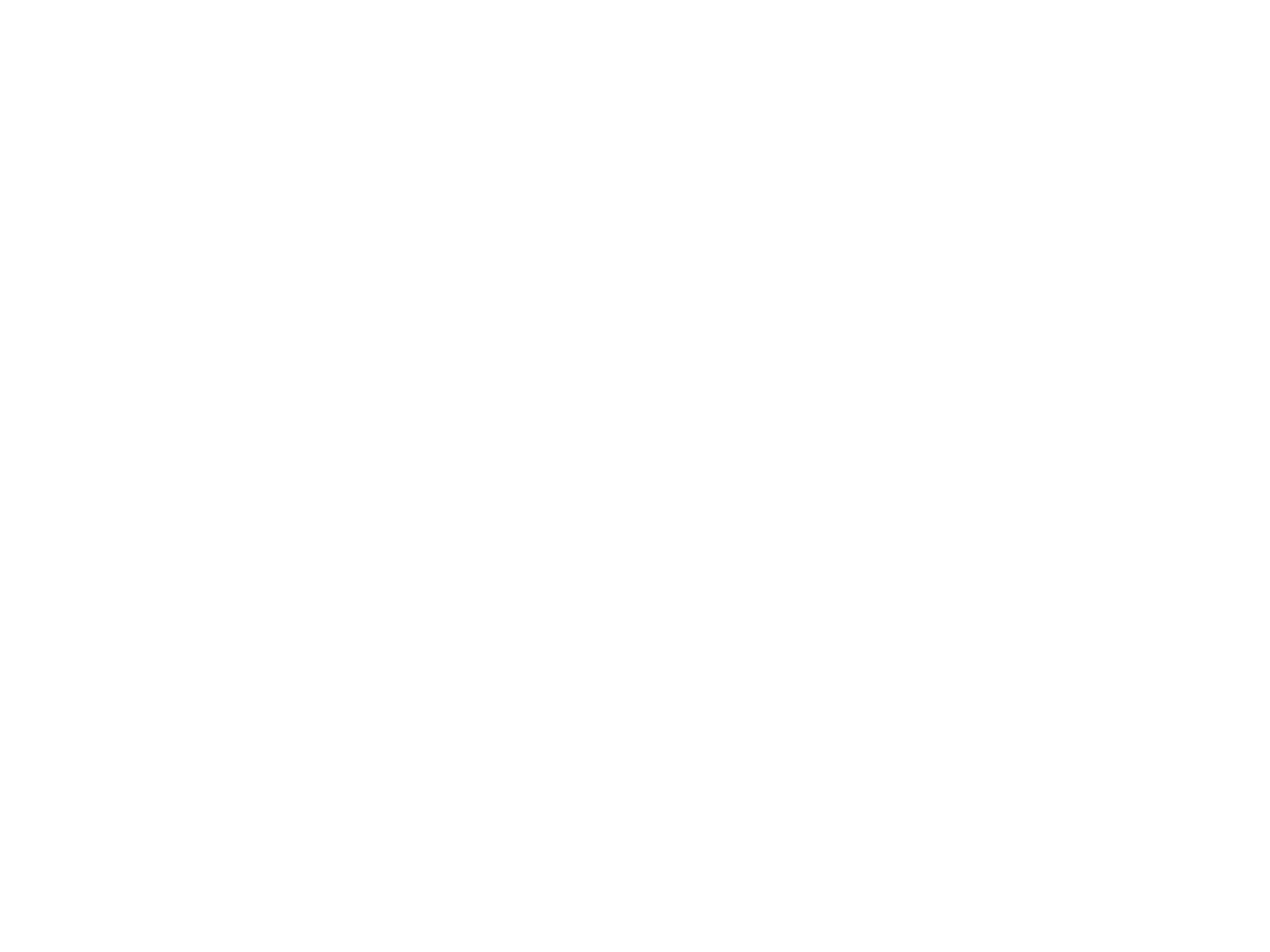 Nog meer beleving met een CI, 
een cochleair implantaat in
het dagelijks leven.  
                
Jantien Vroegop
Klinisch fysicus - audioloog
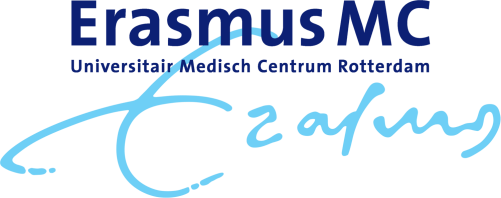 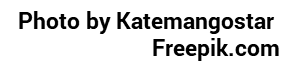 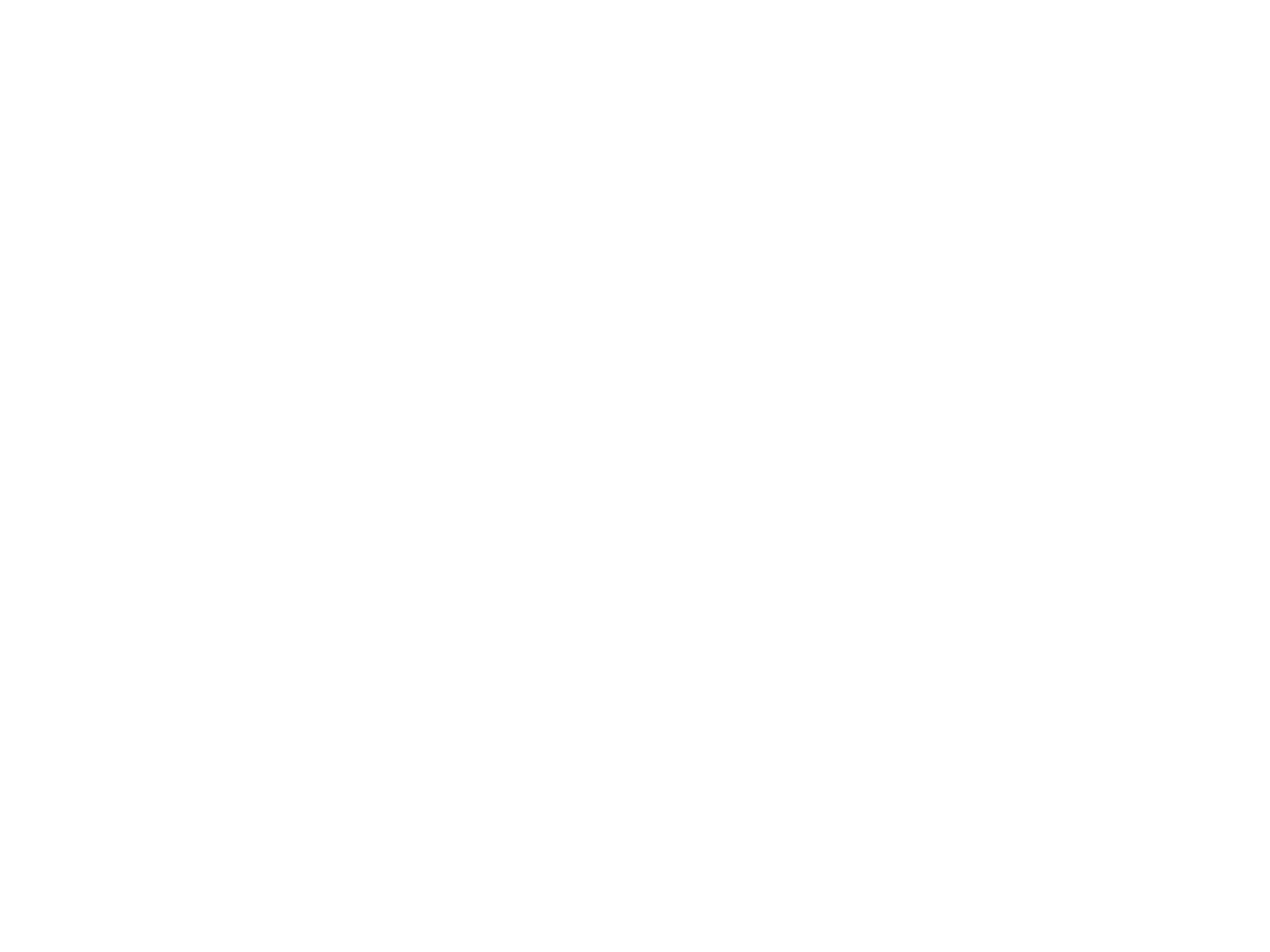 reis ver, 
drink wijn, 
denk na,lach hard, 
duik diep,kom terug


Spinvis
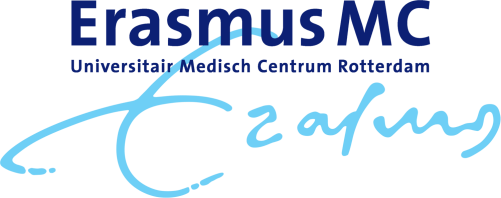 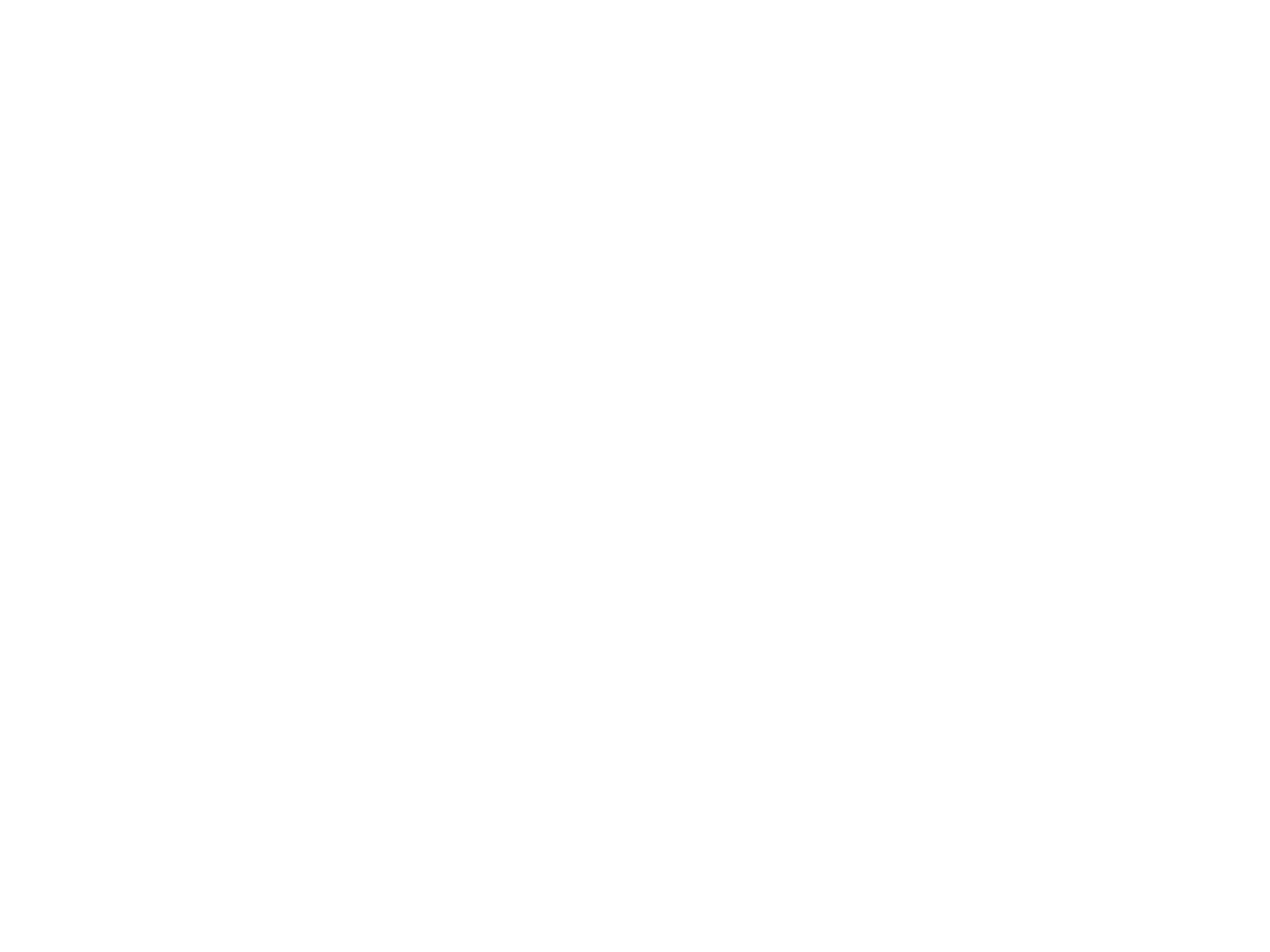 beter
100
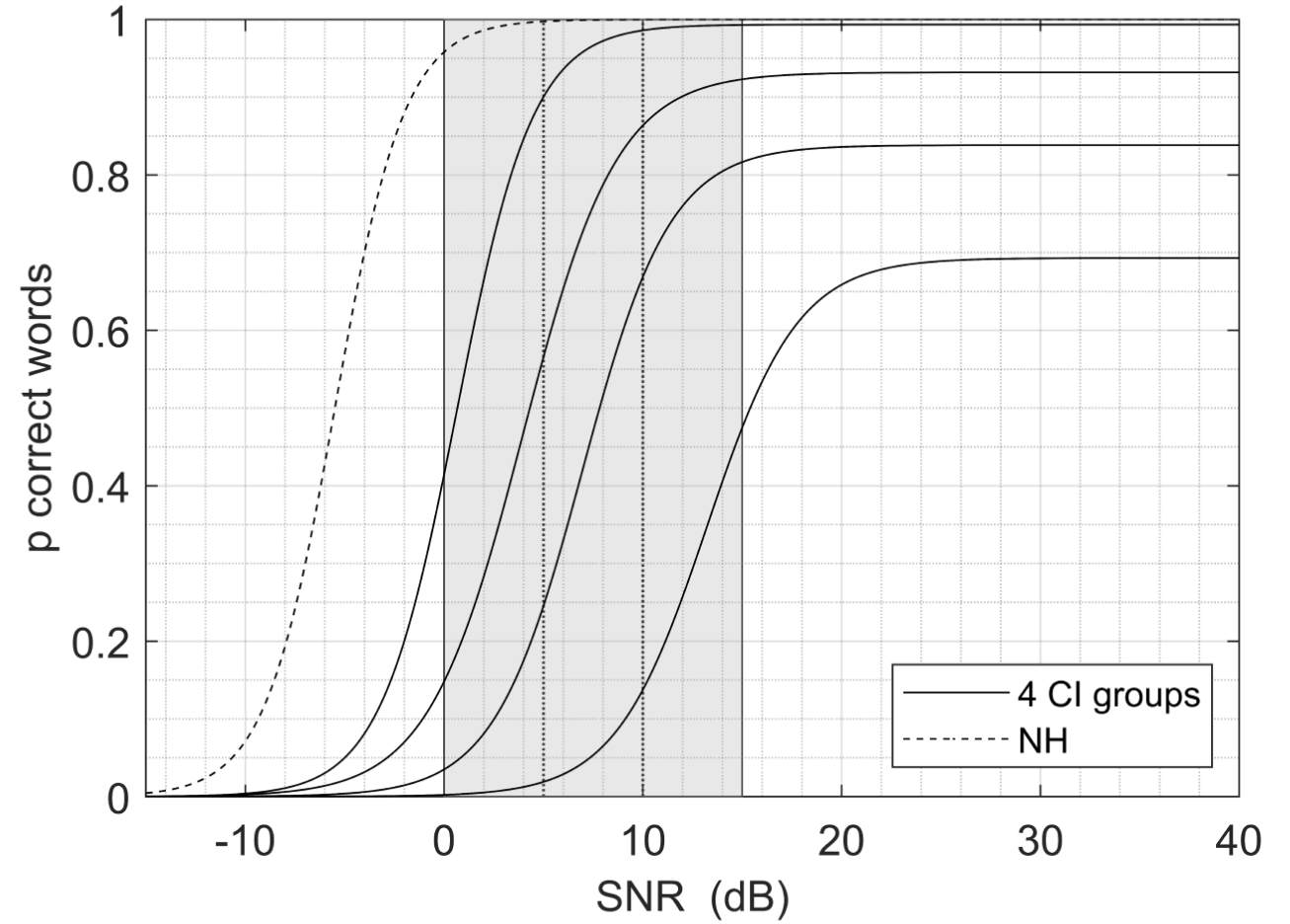 80
60
40
20
0
Geen ruis
Heel veel ruis
Figuur: Gertjan Dingemanse
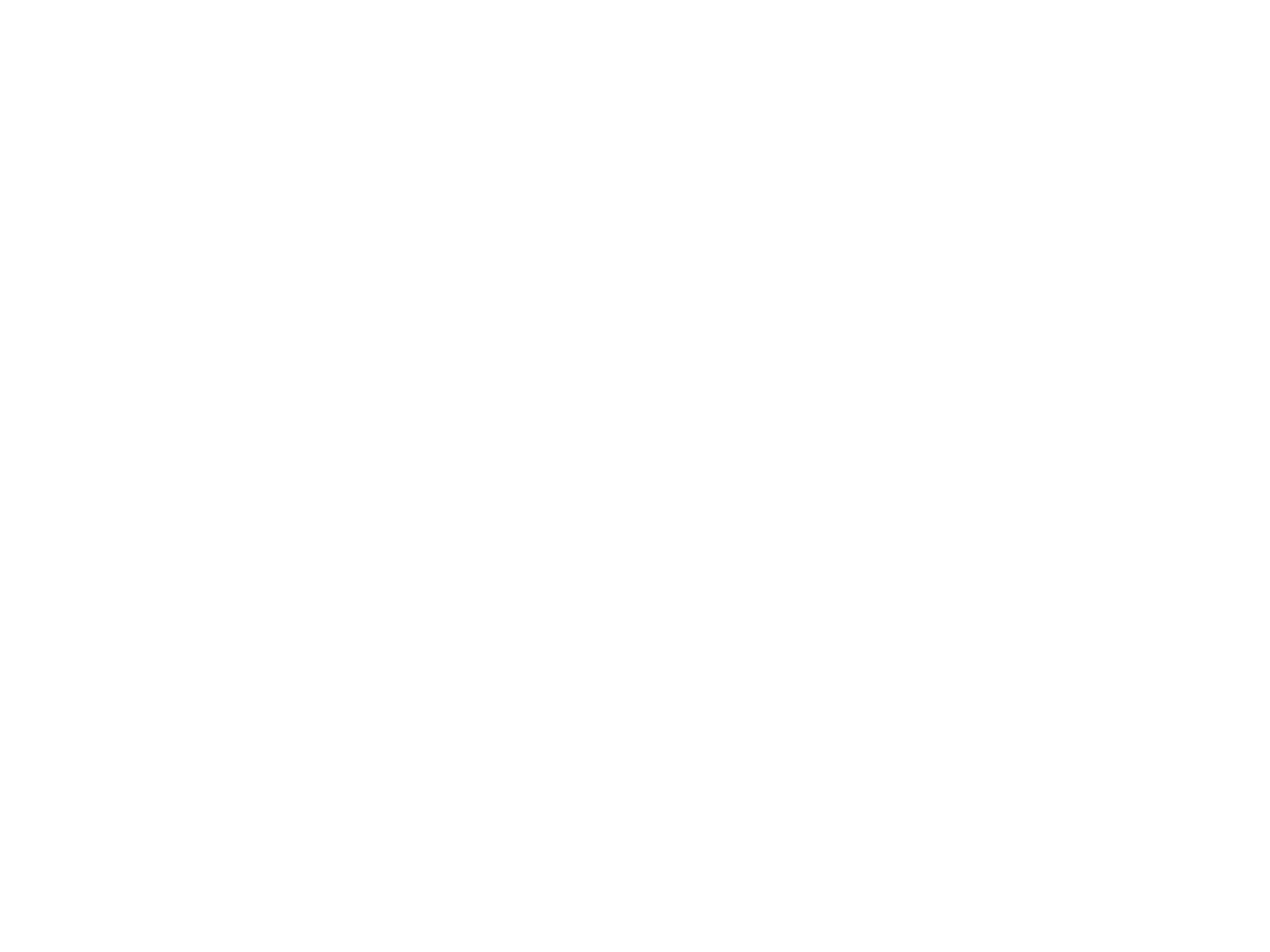 1
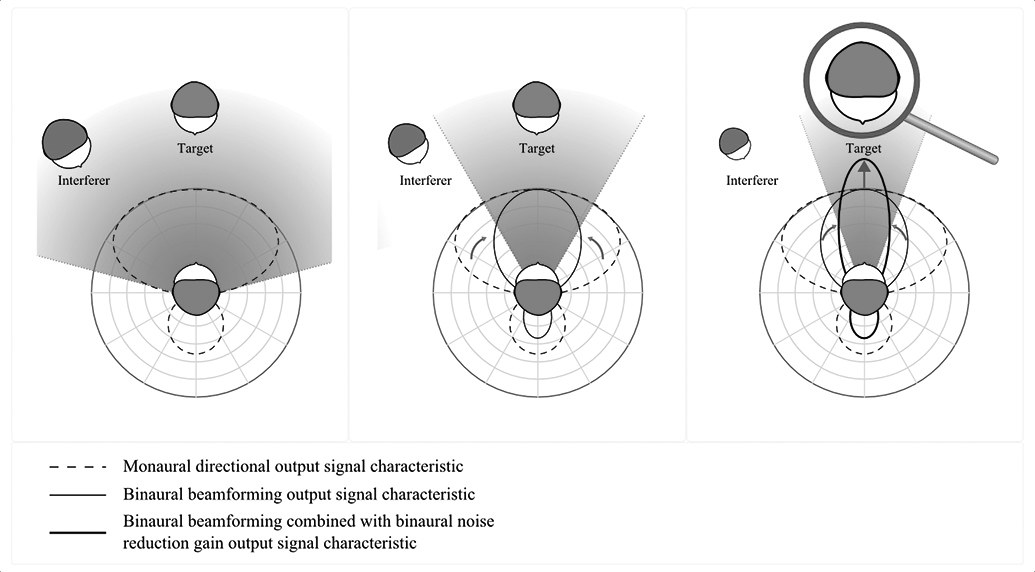 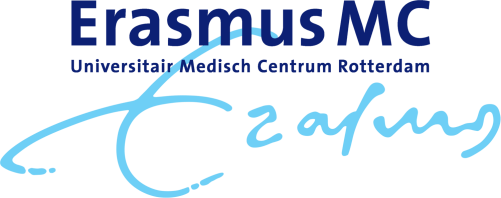 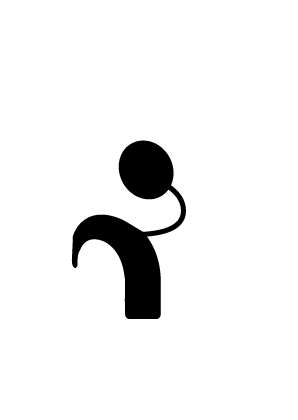 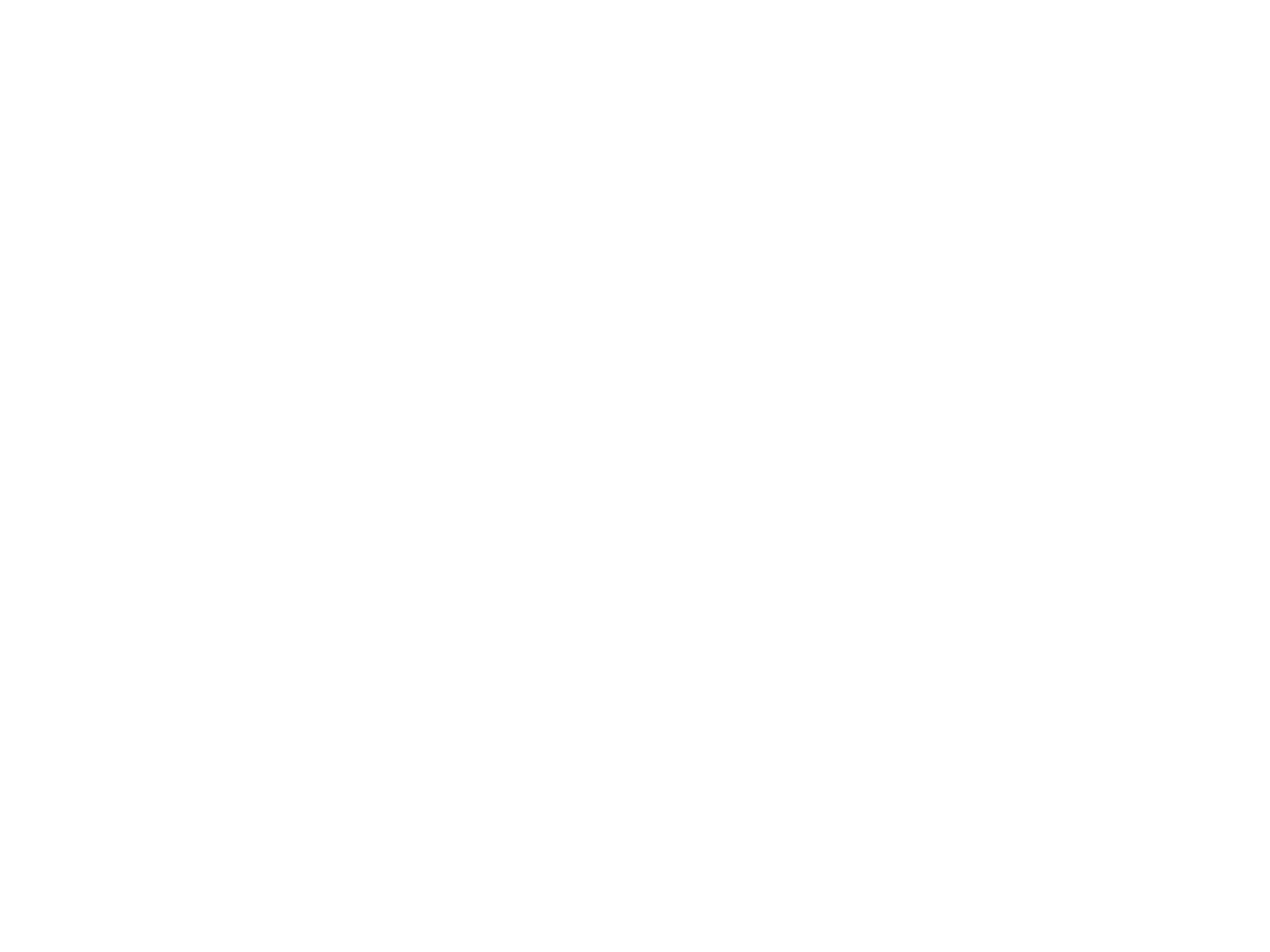 2
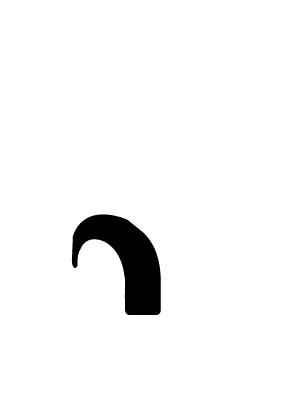 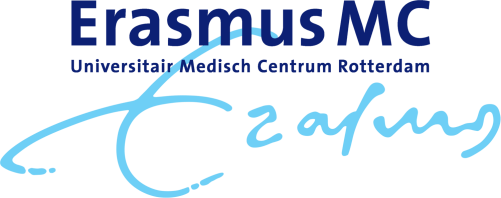 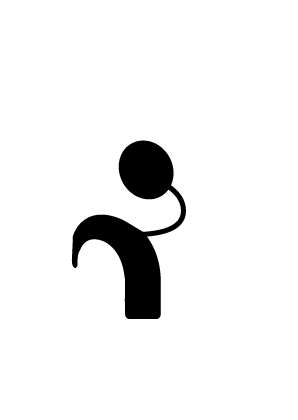 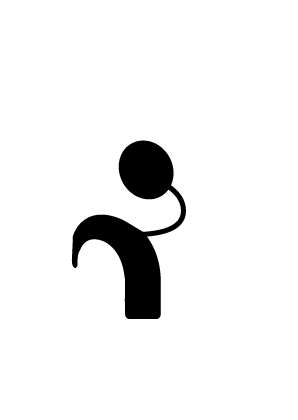 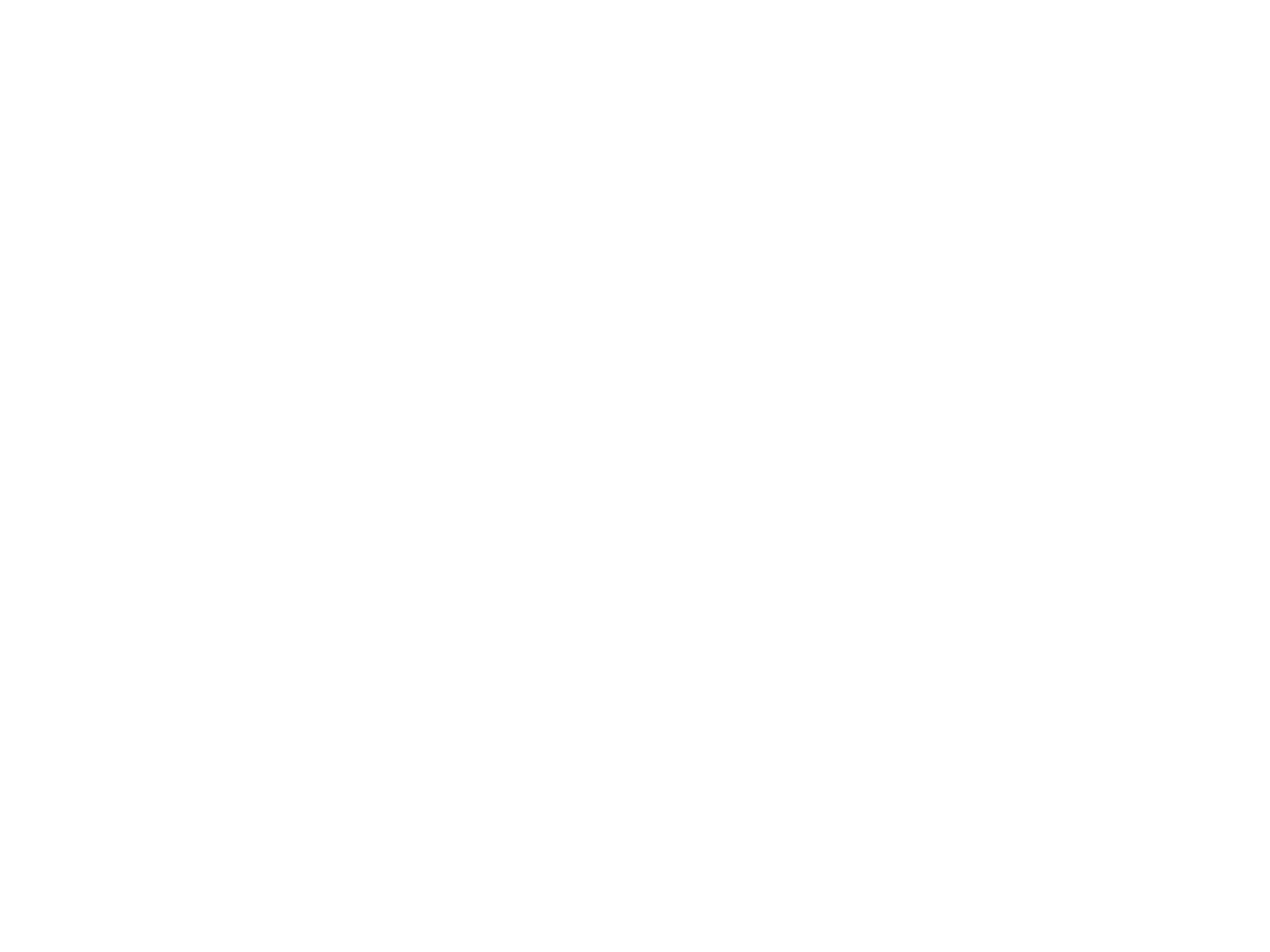 beter
Verstaan in ruis
2
60
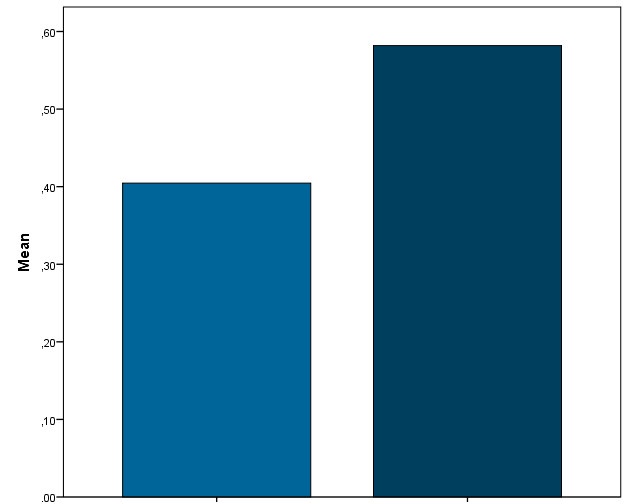 50
40
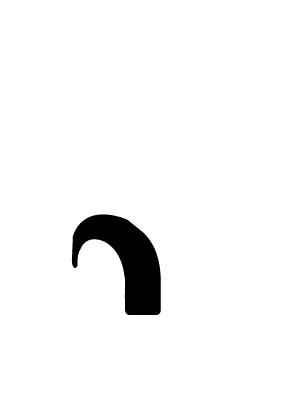 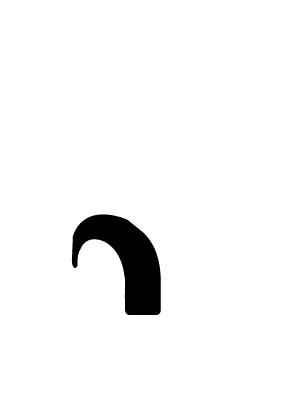 30
20
10
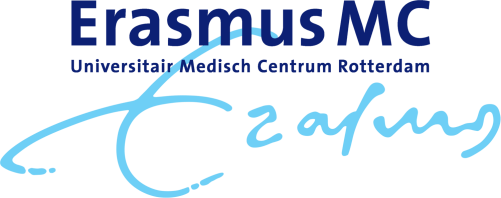 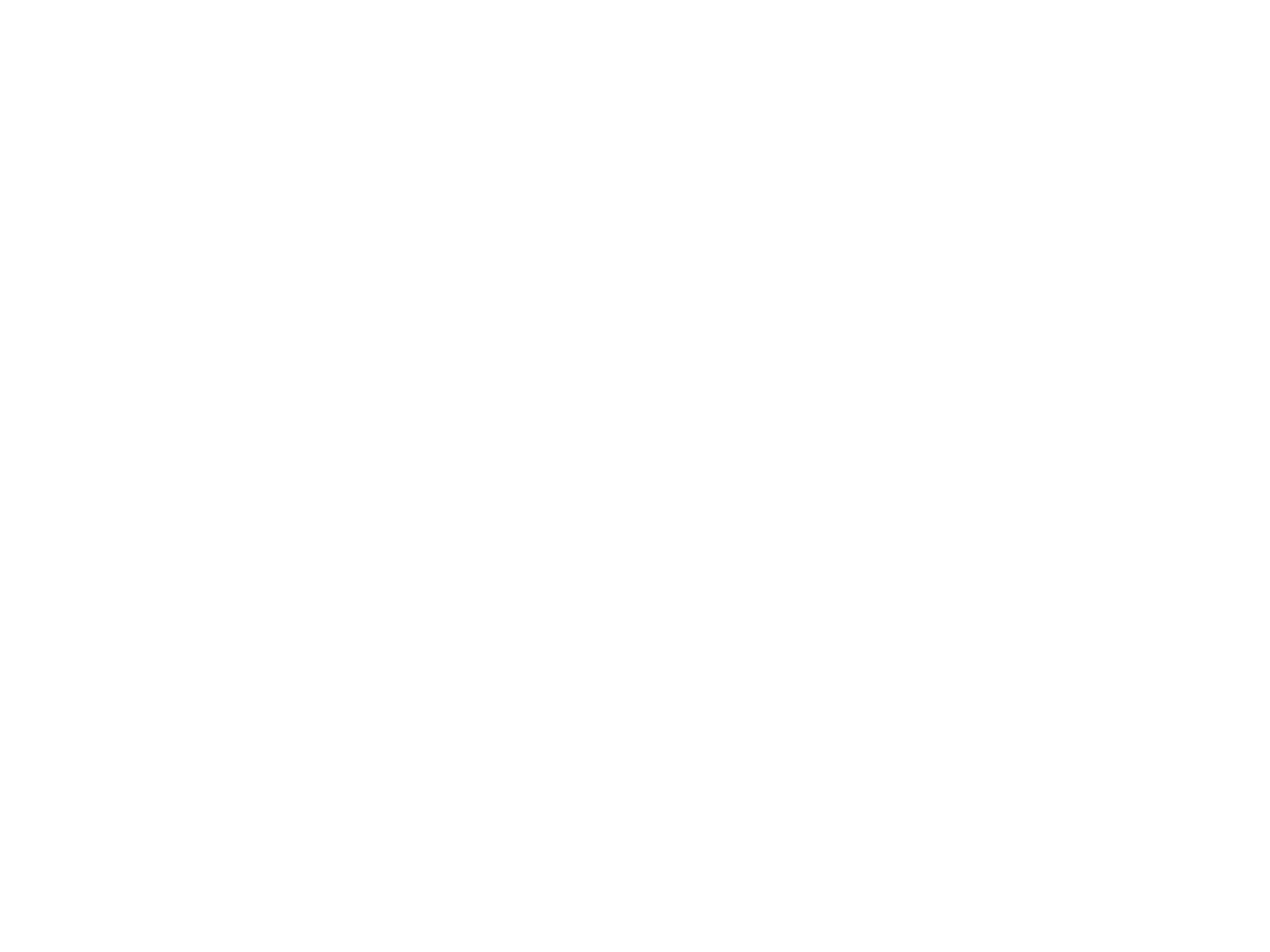 2
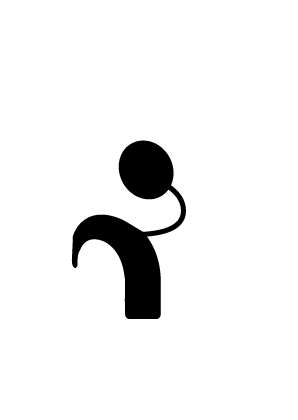 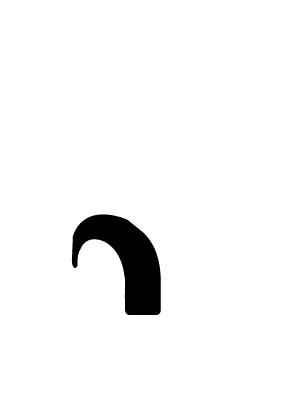 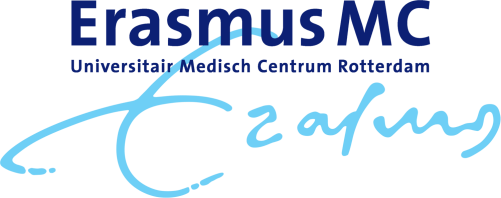 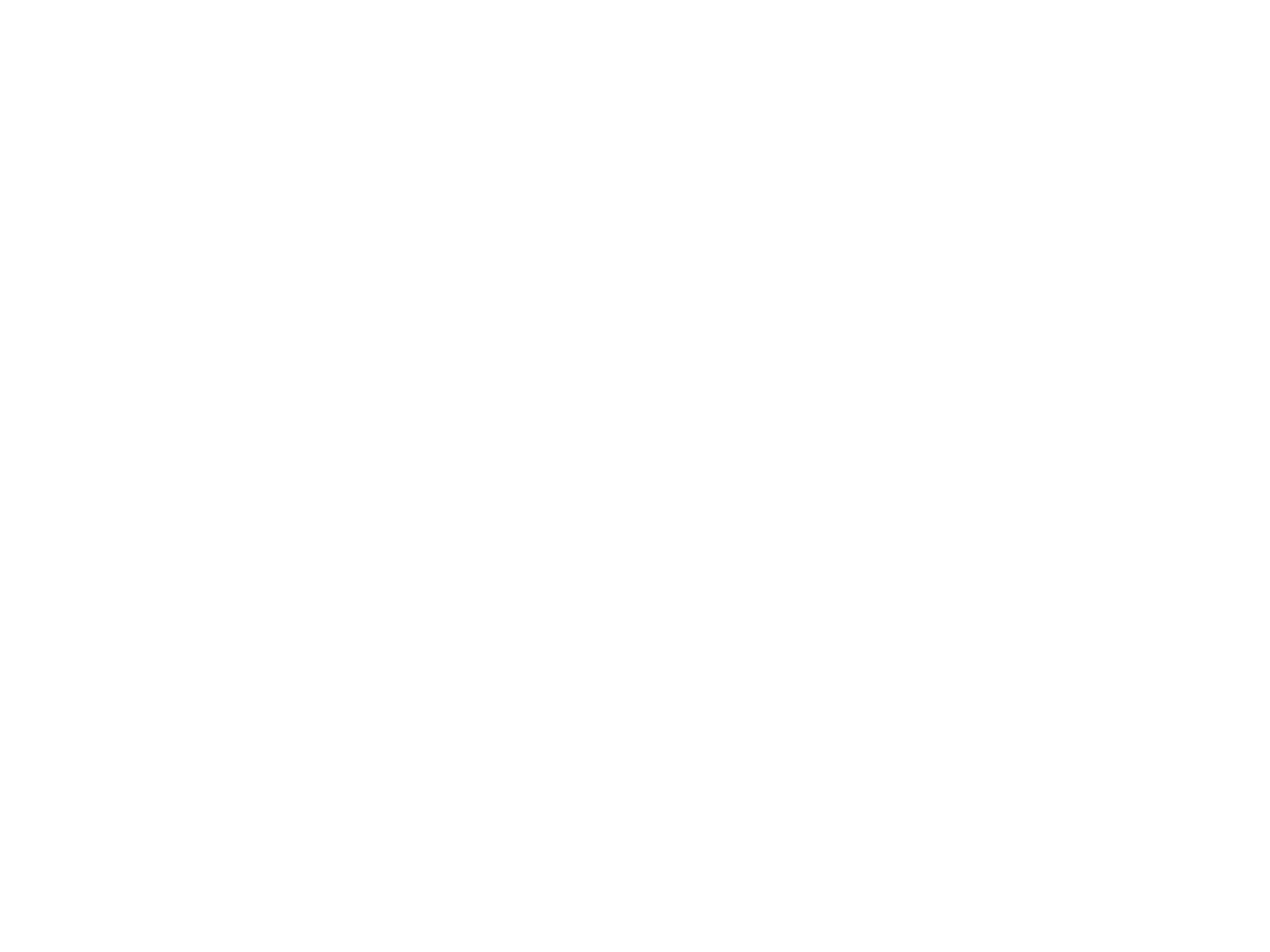 2
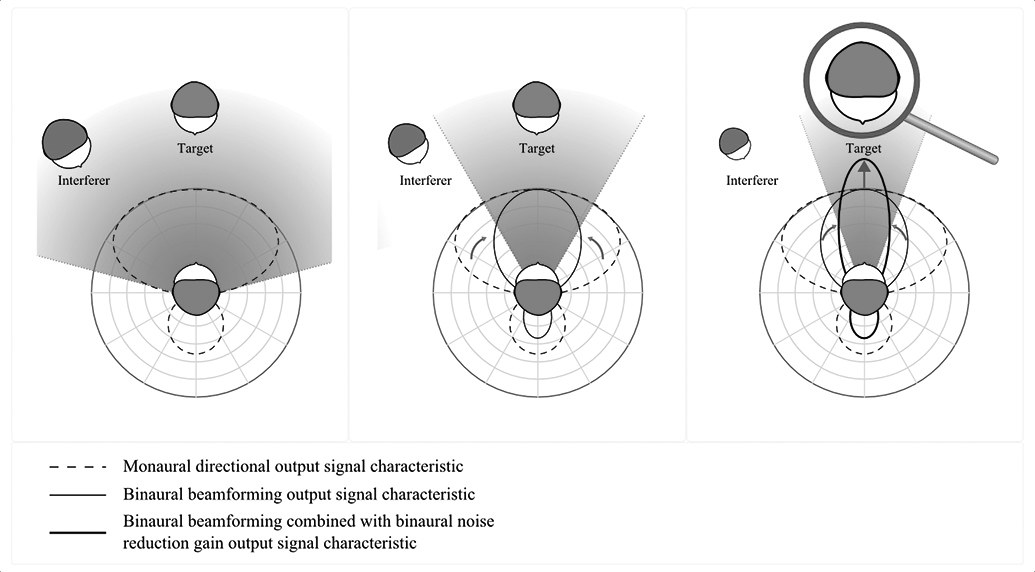 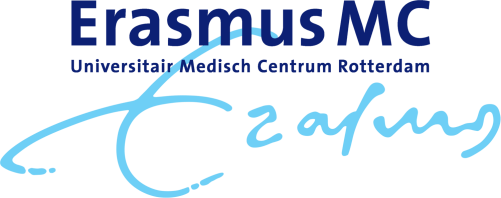 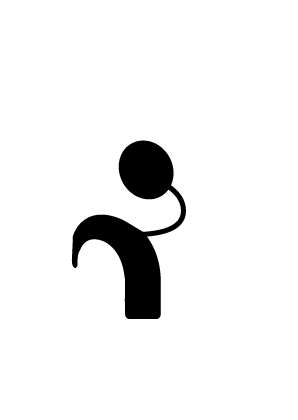 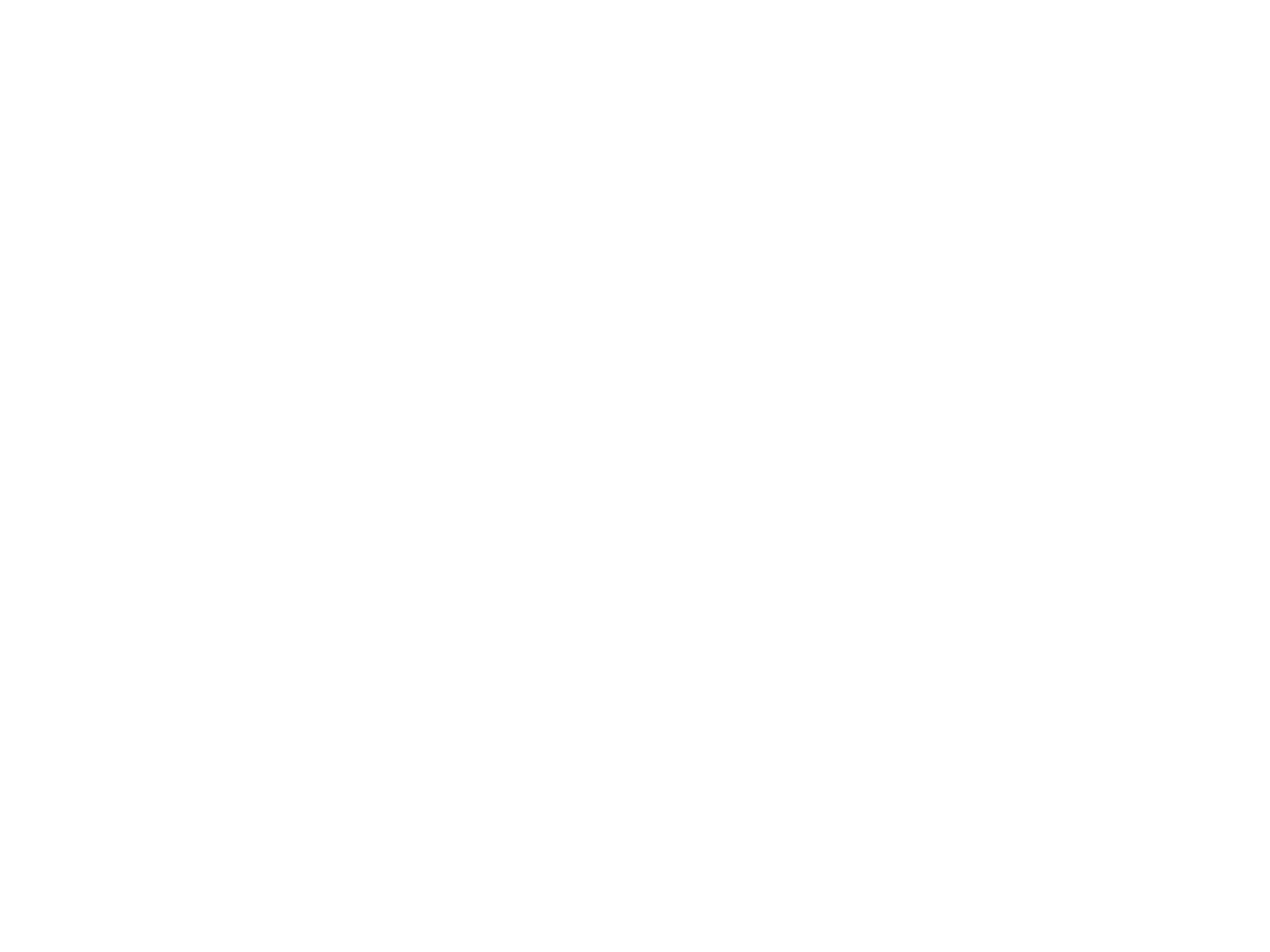 beter
Verstaan in ruis
10
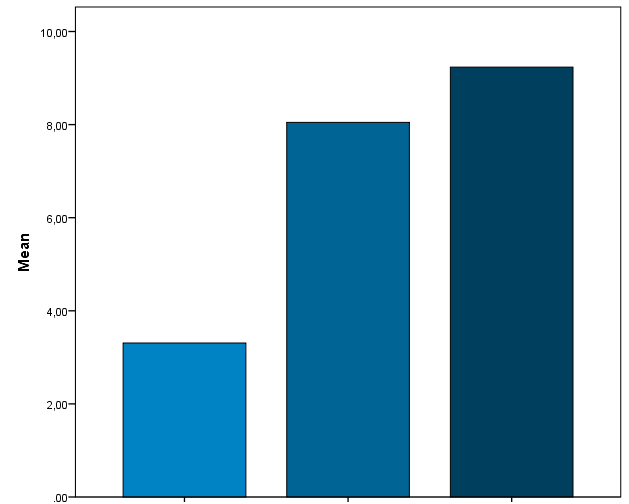 2
8
6
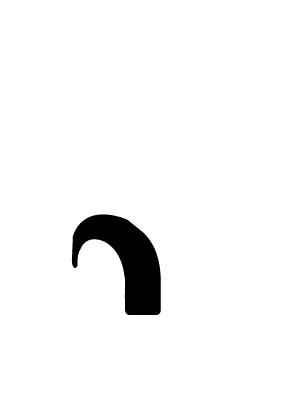 4
2
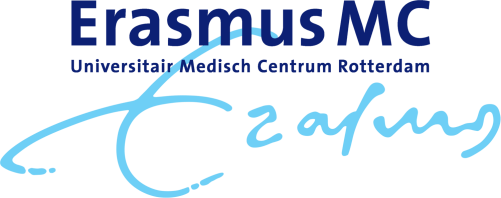 0
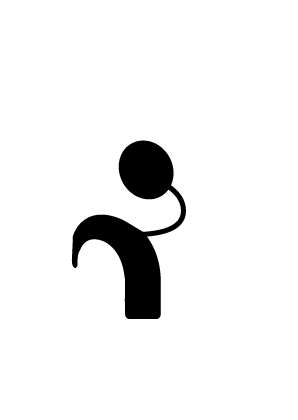 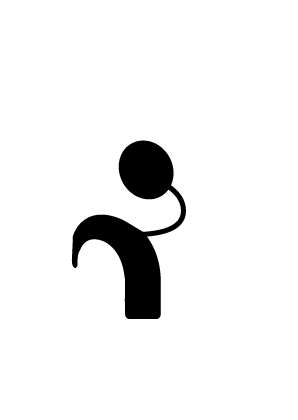 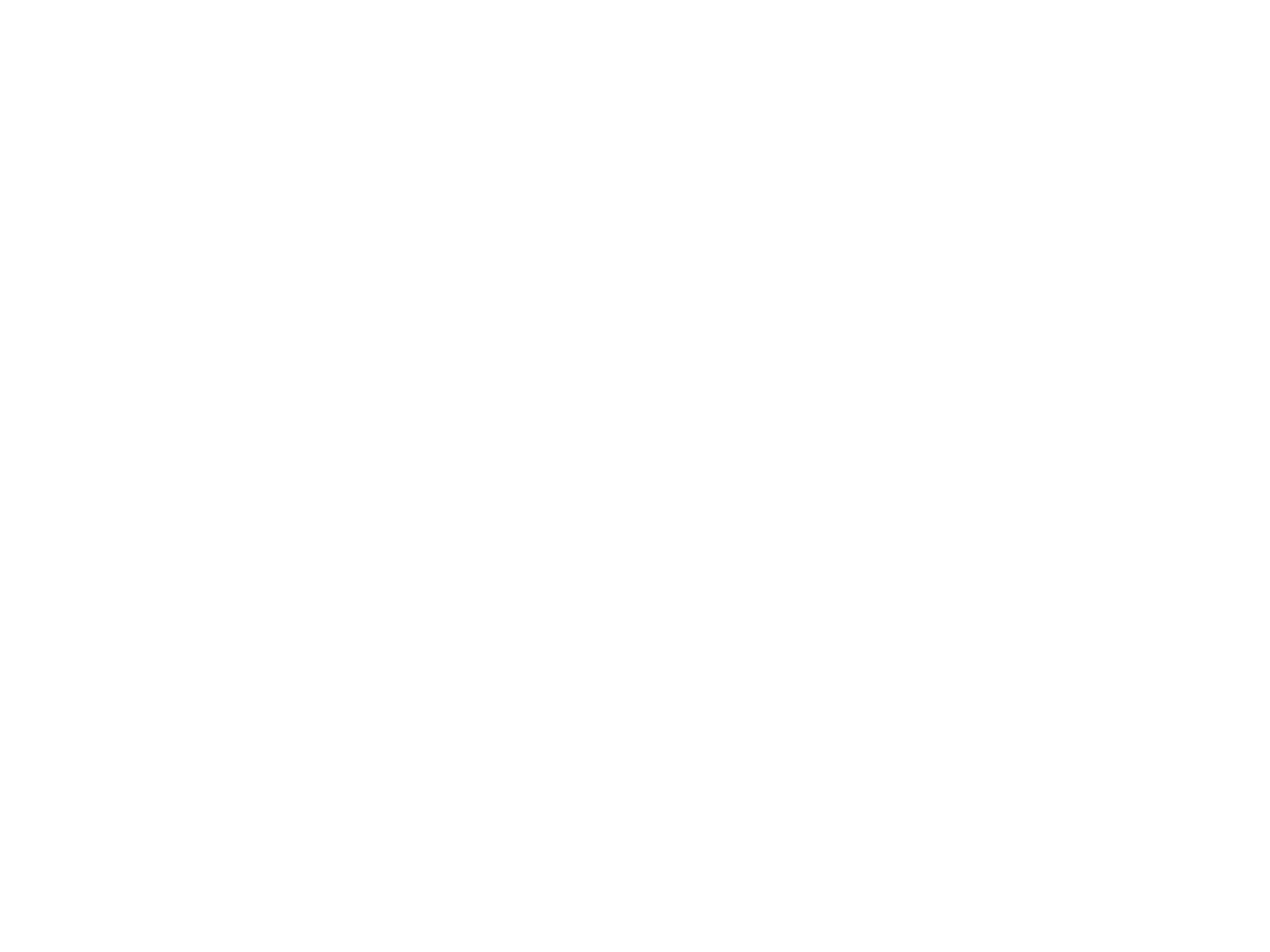 beter
Verstaan in ruis
10
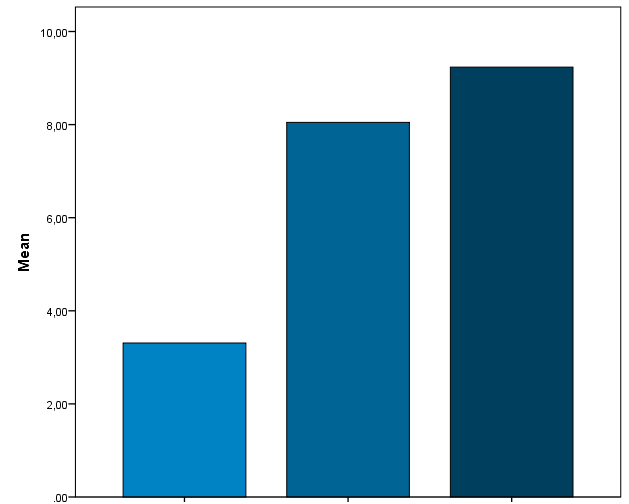 2
8
6
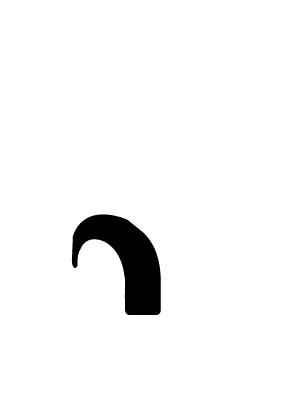 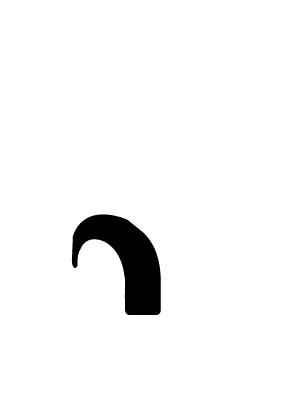 4
2
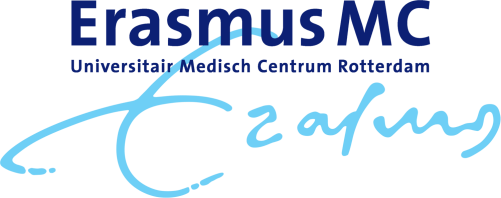 0
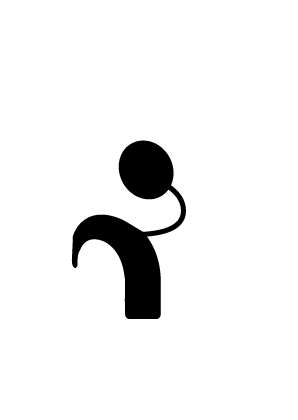 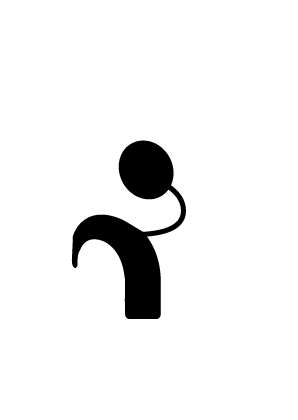 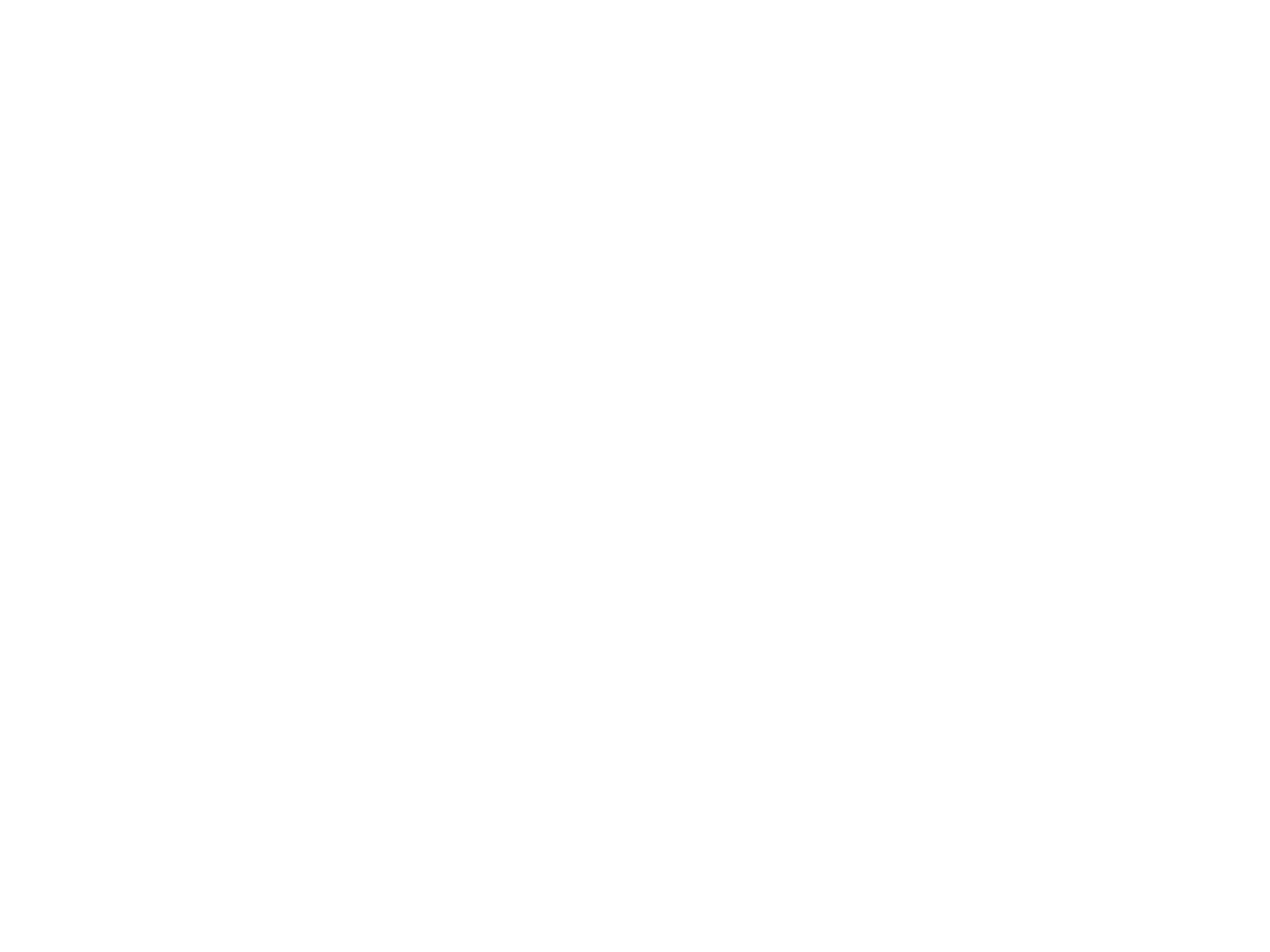 beter
Verstaan in ruis
10
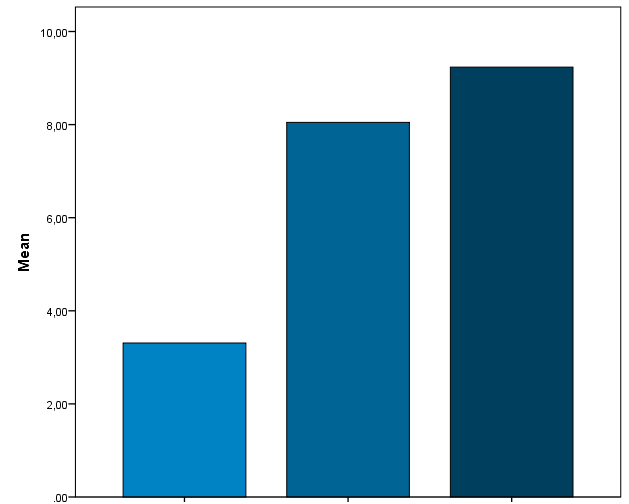 2
8
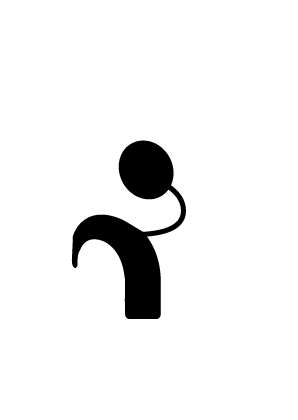 6
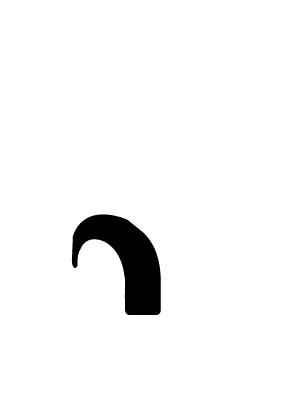 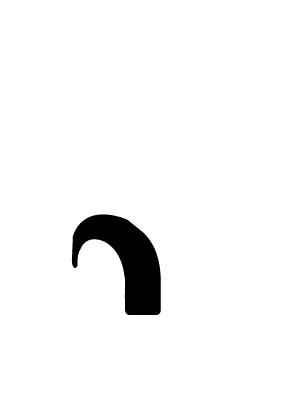 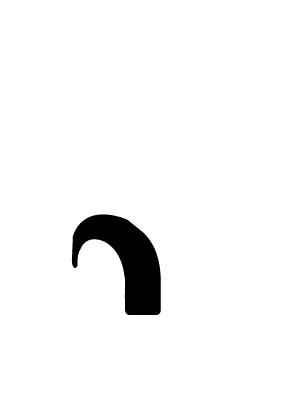 4
2
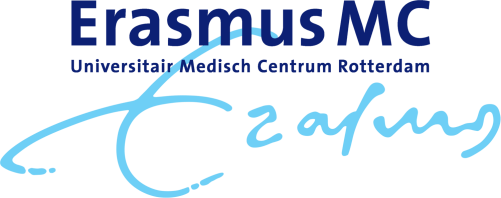 0
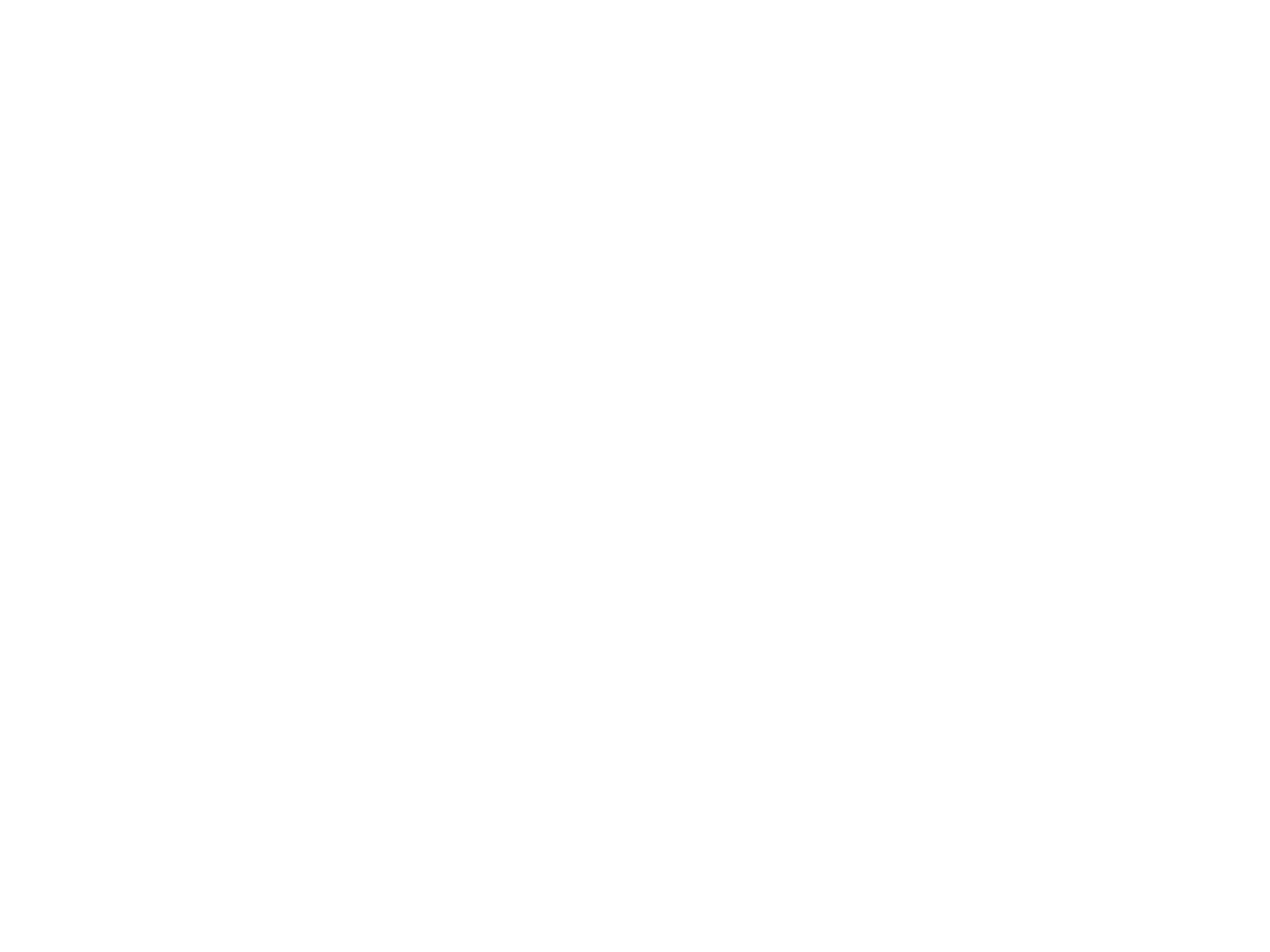 3
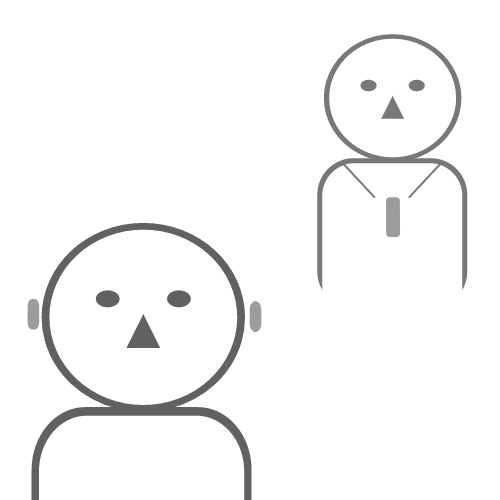 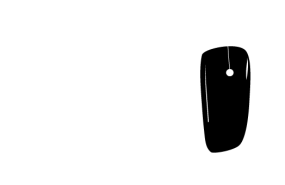 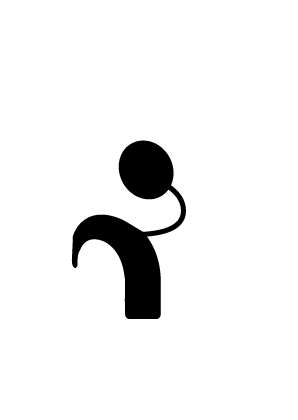 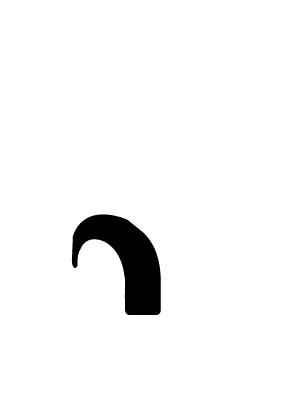 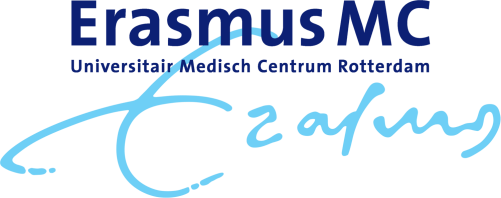 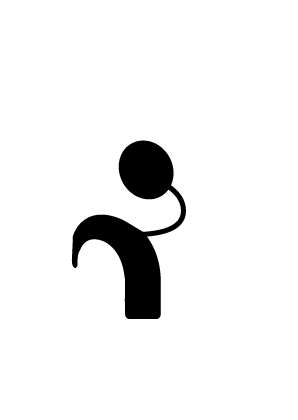 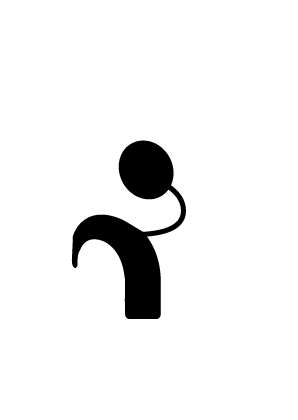 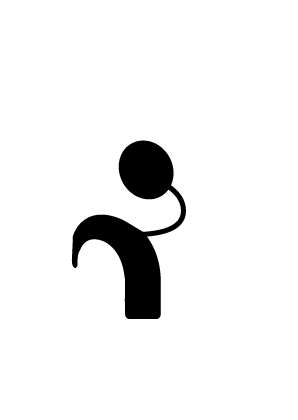 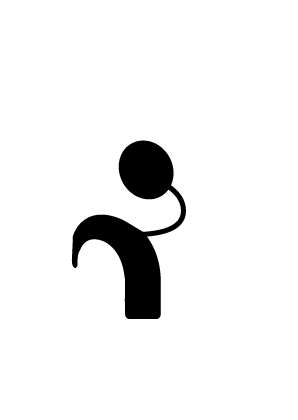 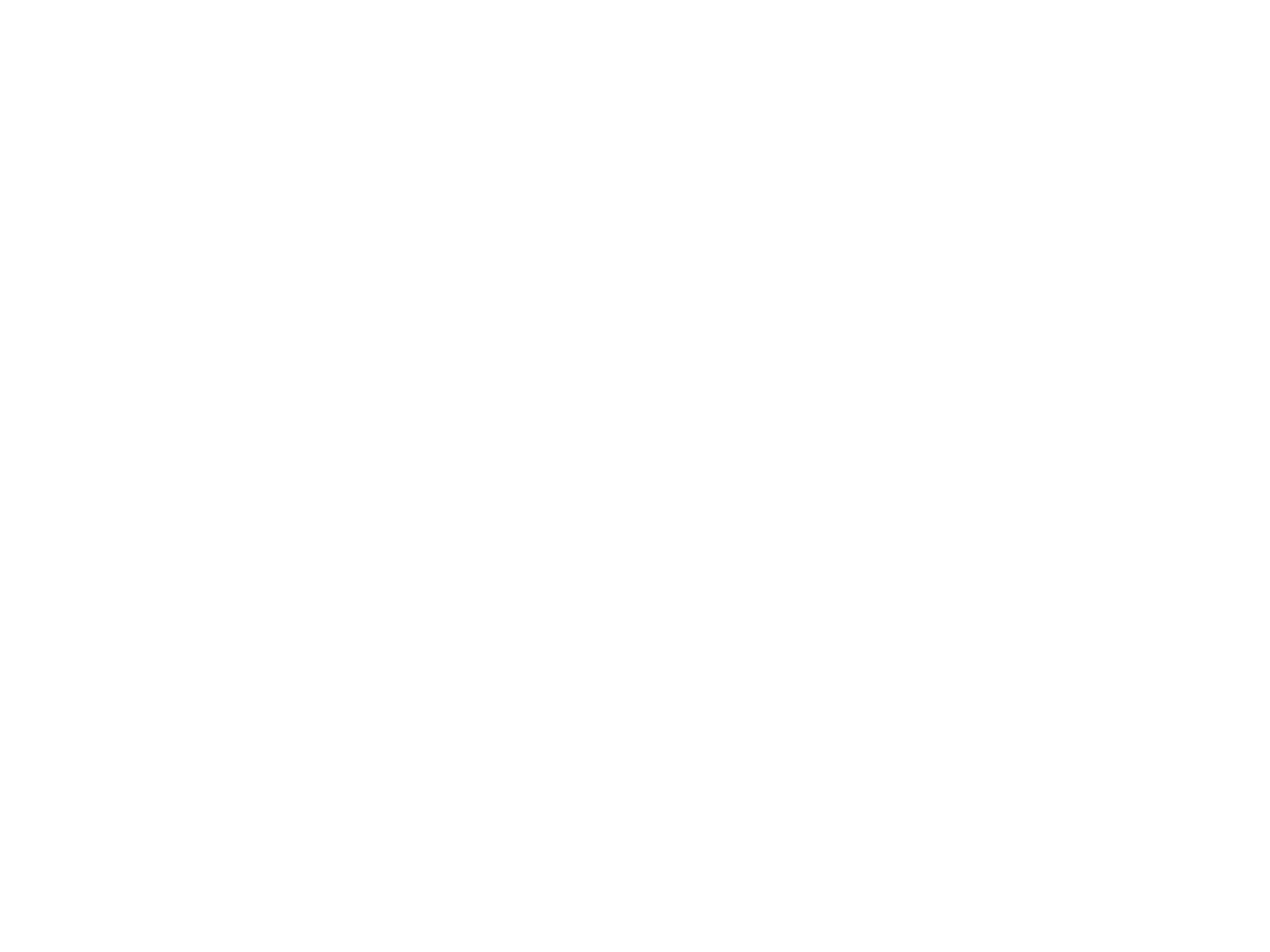 beter
Verstaan in ruis
3
7.5
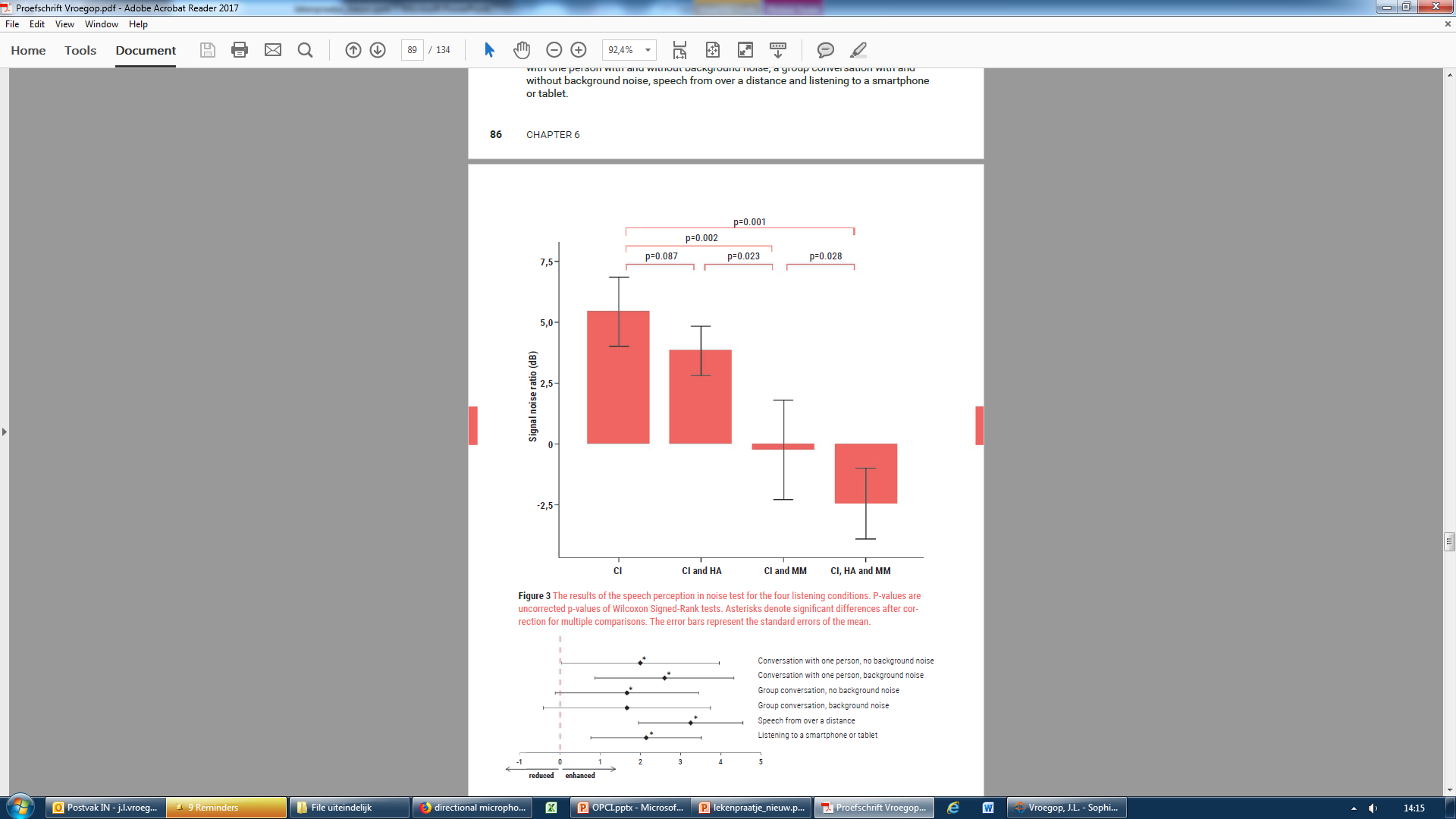 5
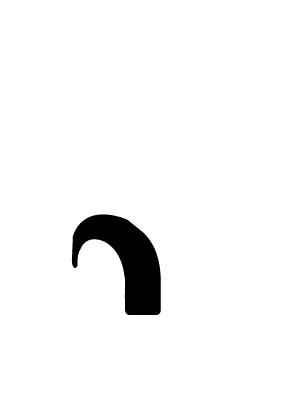 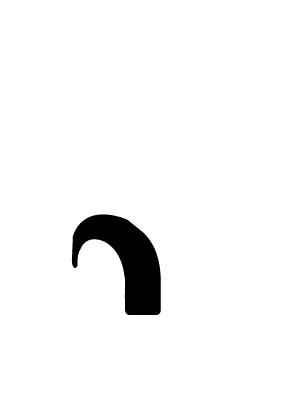 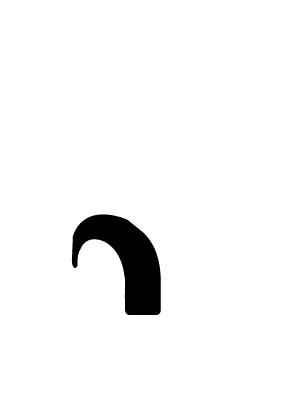 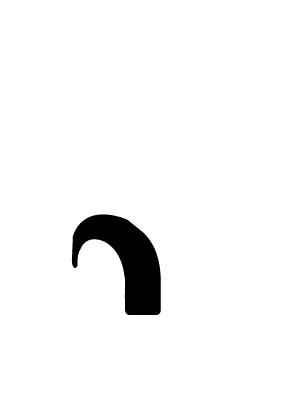 2.5
0
-2.5
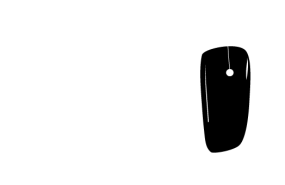 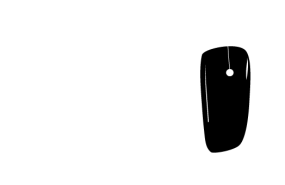 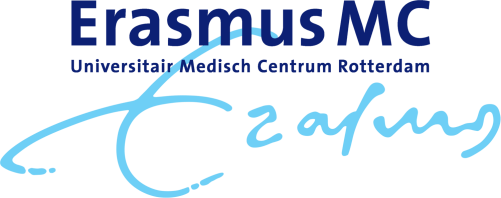 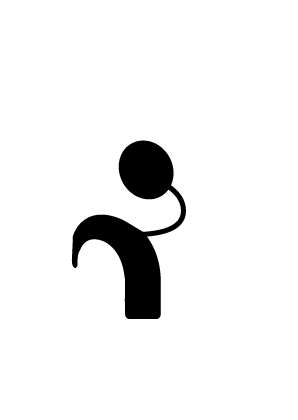 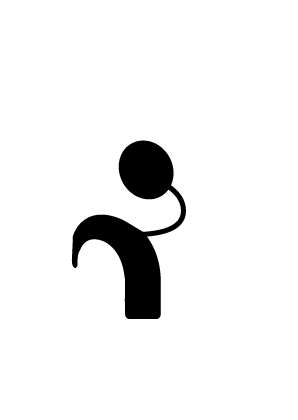 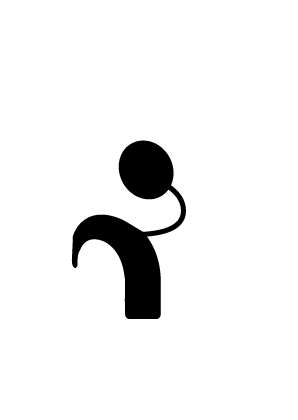 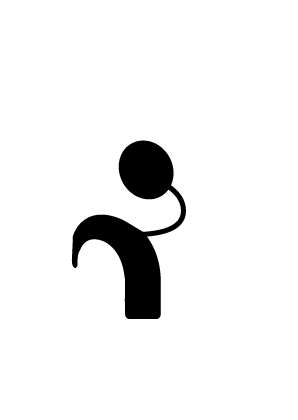 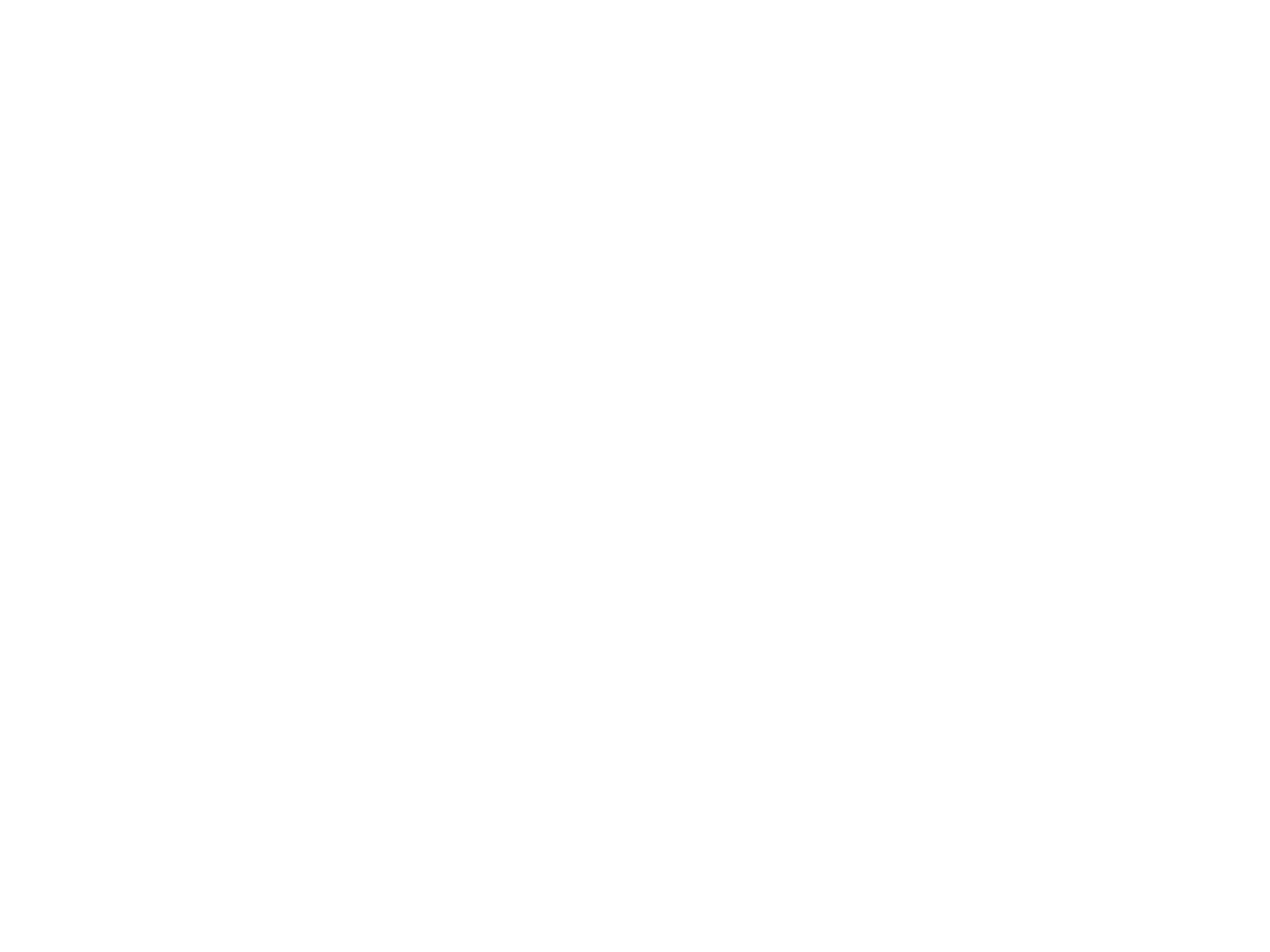 beter
Verstaan in ruis
3
7.5
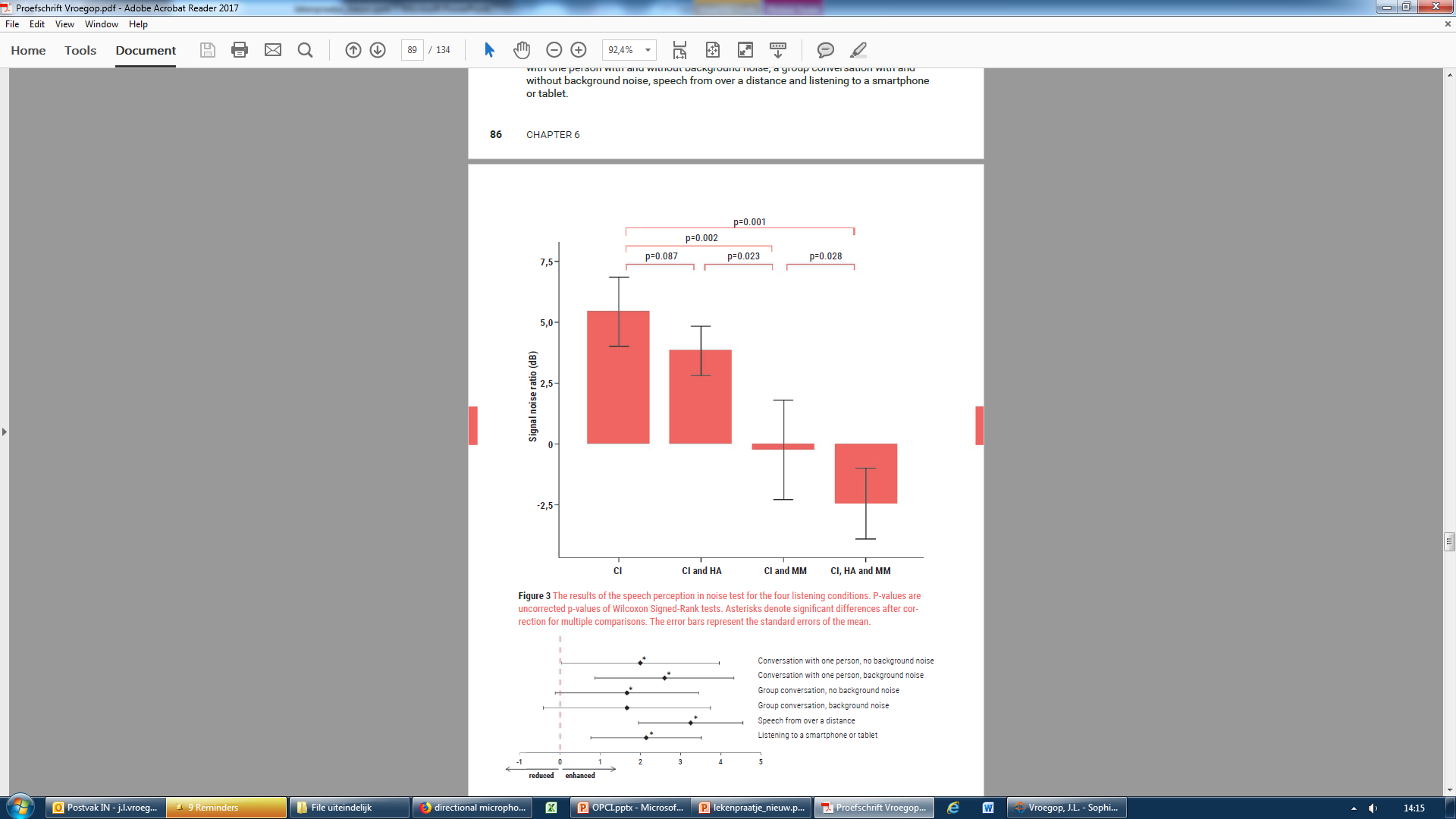 5
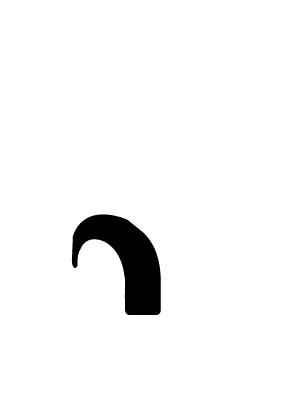 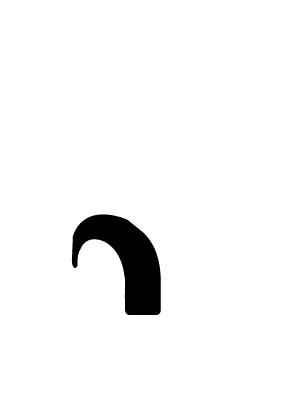 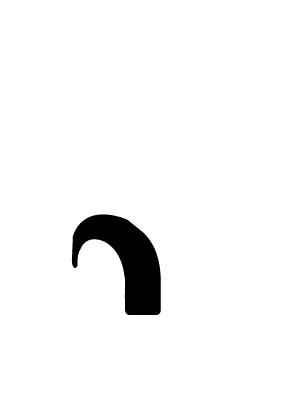 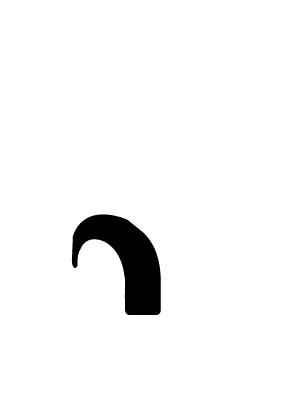 2.5
0
-2.5
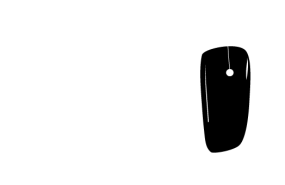 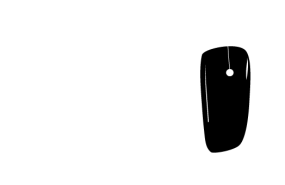 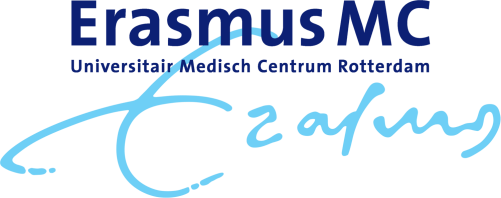 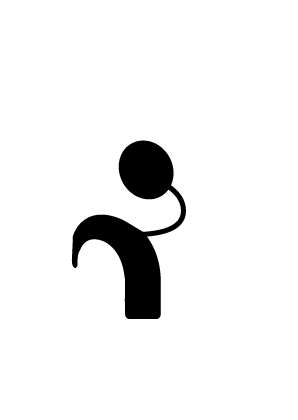 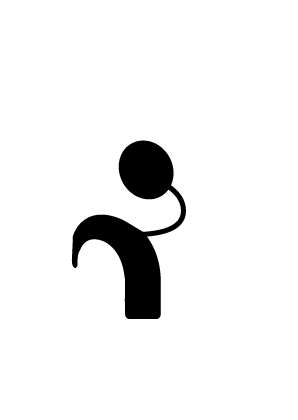 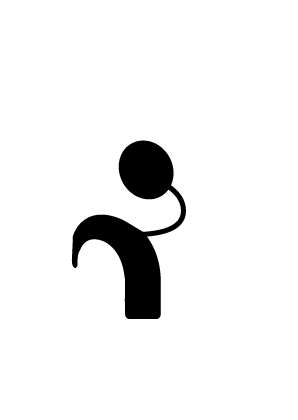 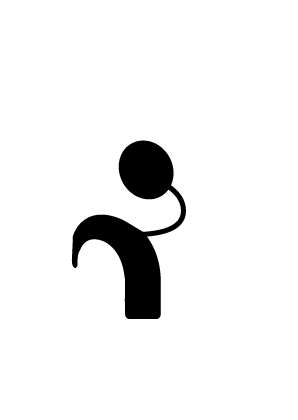 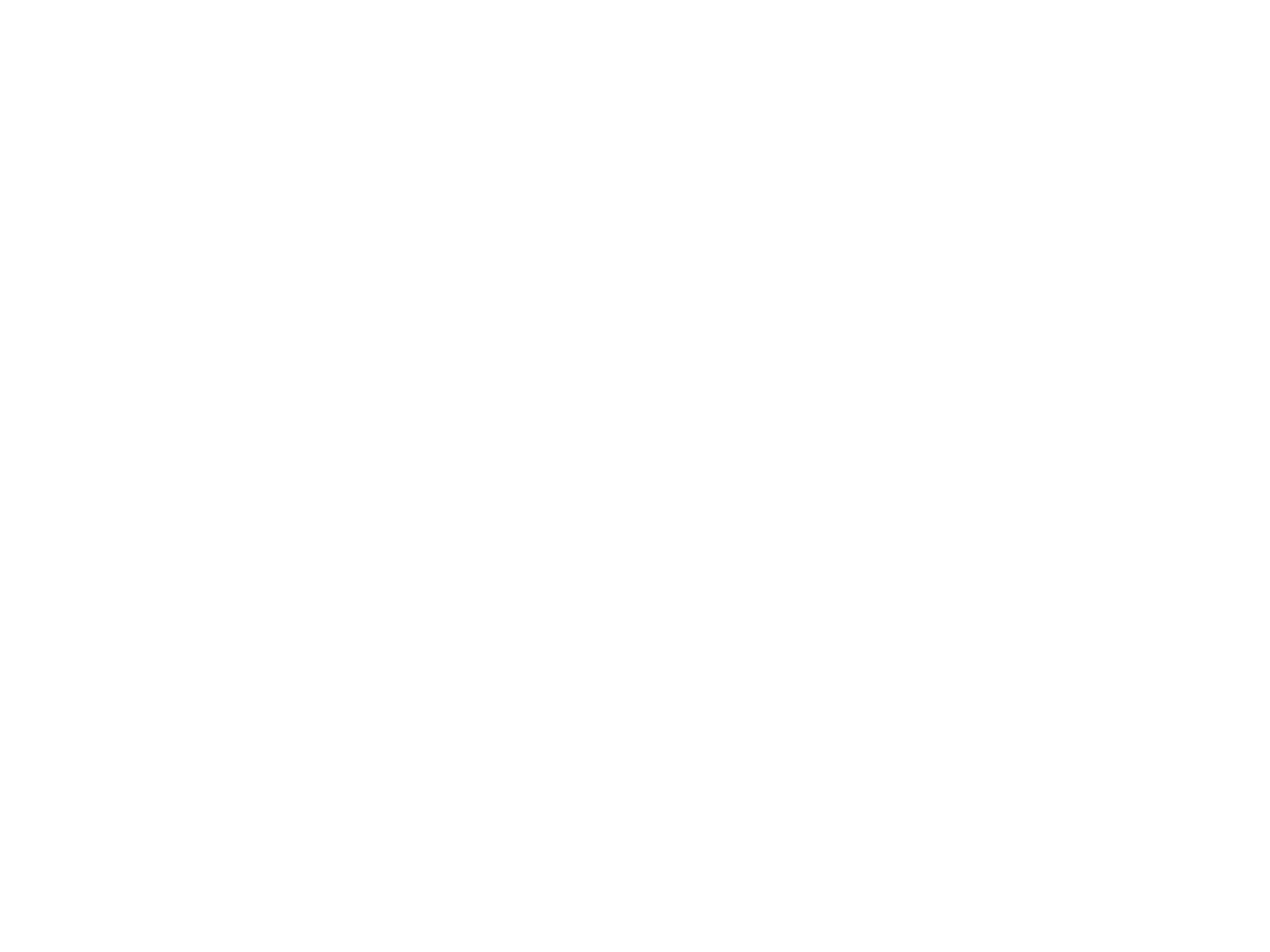 beter
Verstaan in ruis
3
7.5
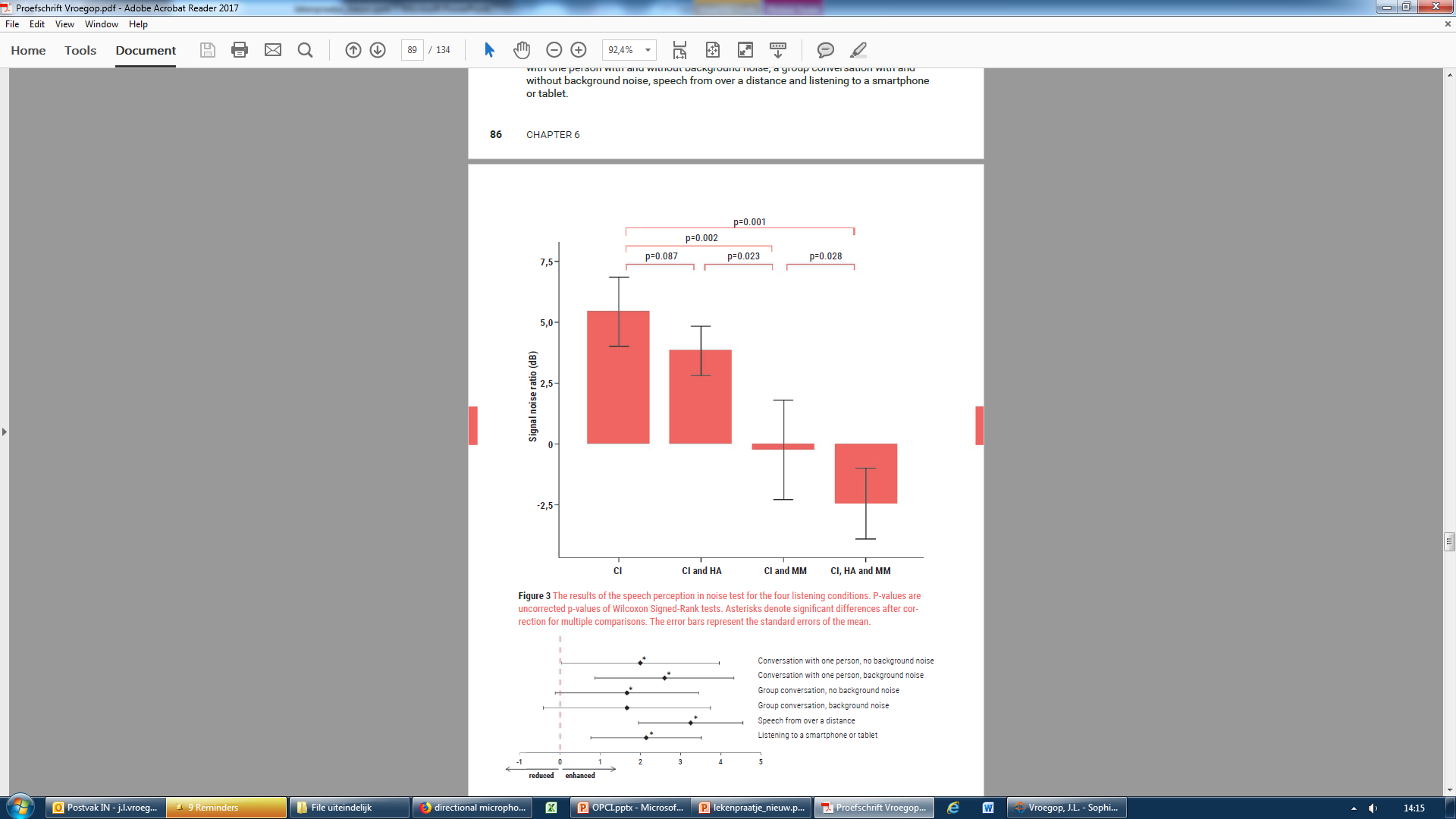 5
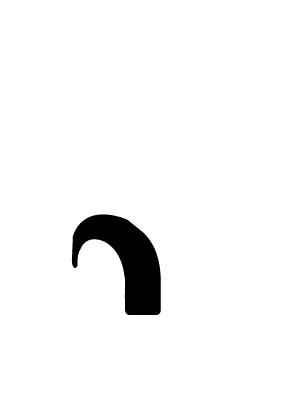 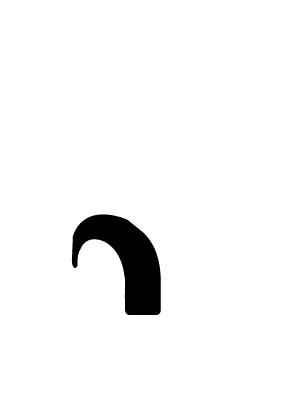 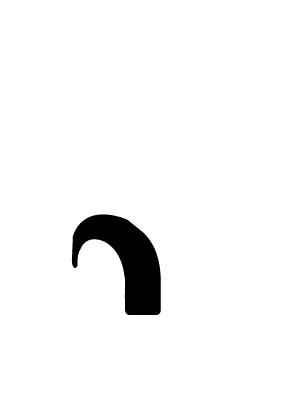 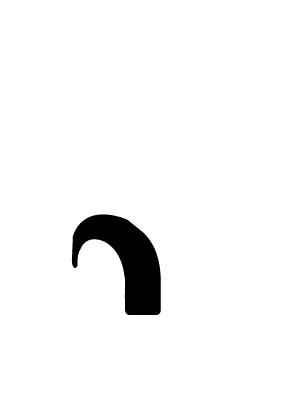 2.5
0
-2.5
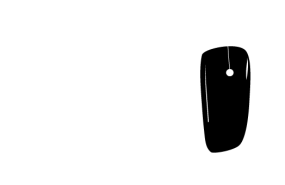 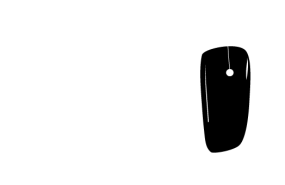 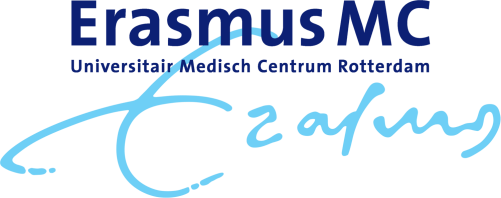 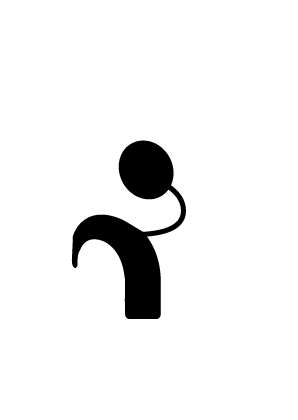 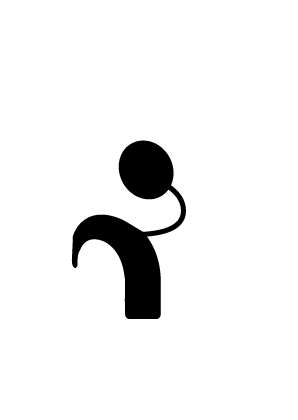 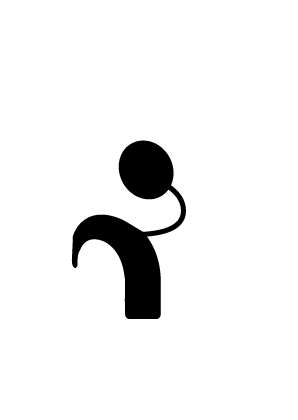 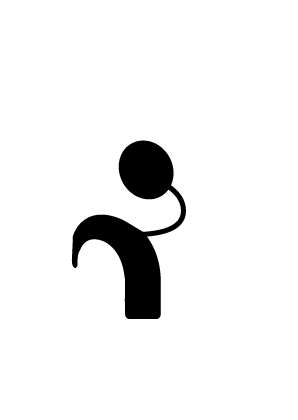 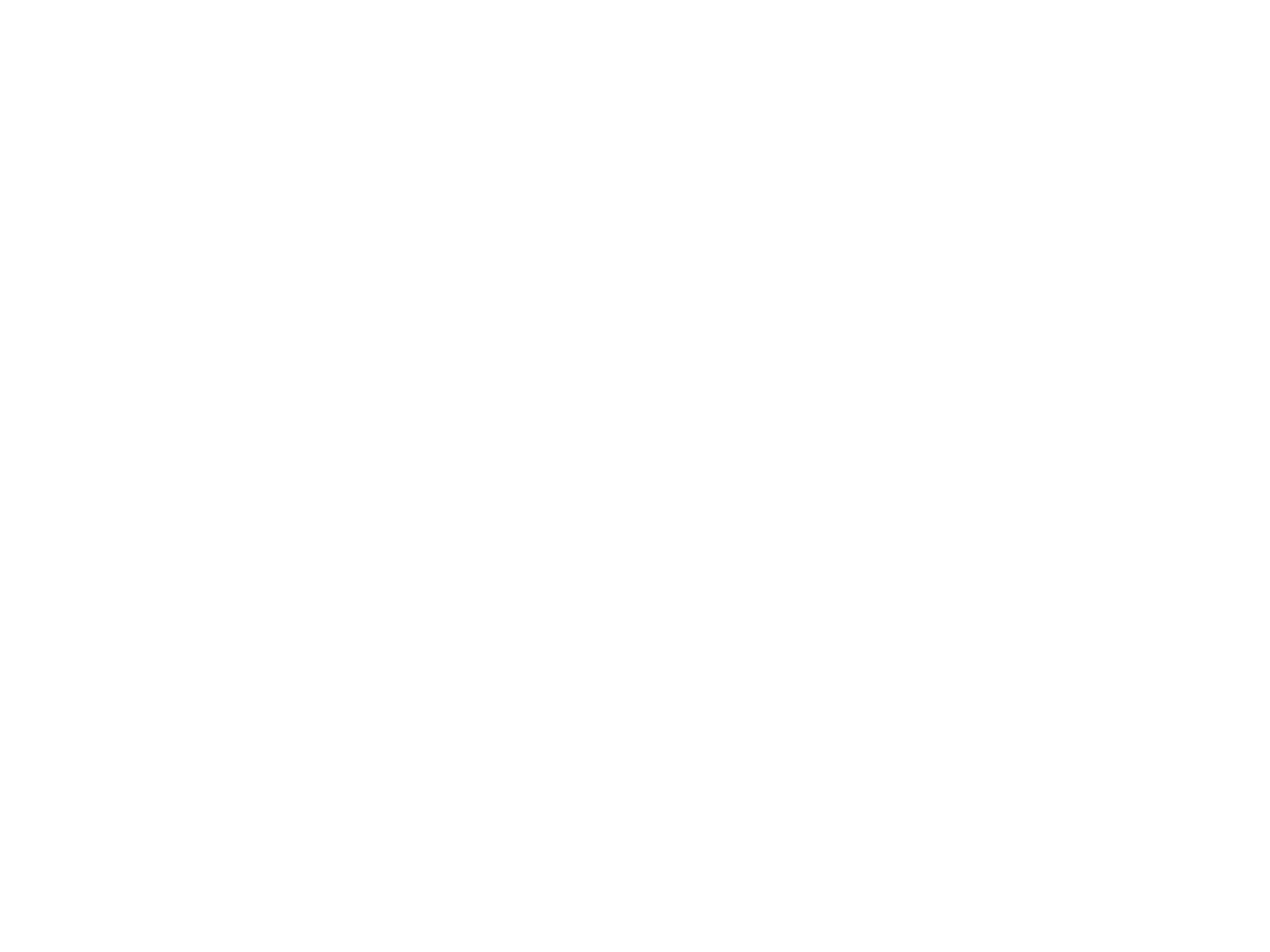 beter
Verstaan in ruis
3
7.5
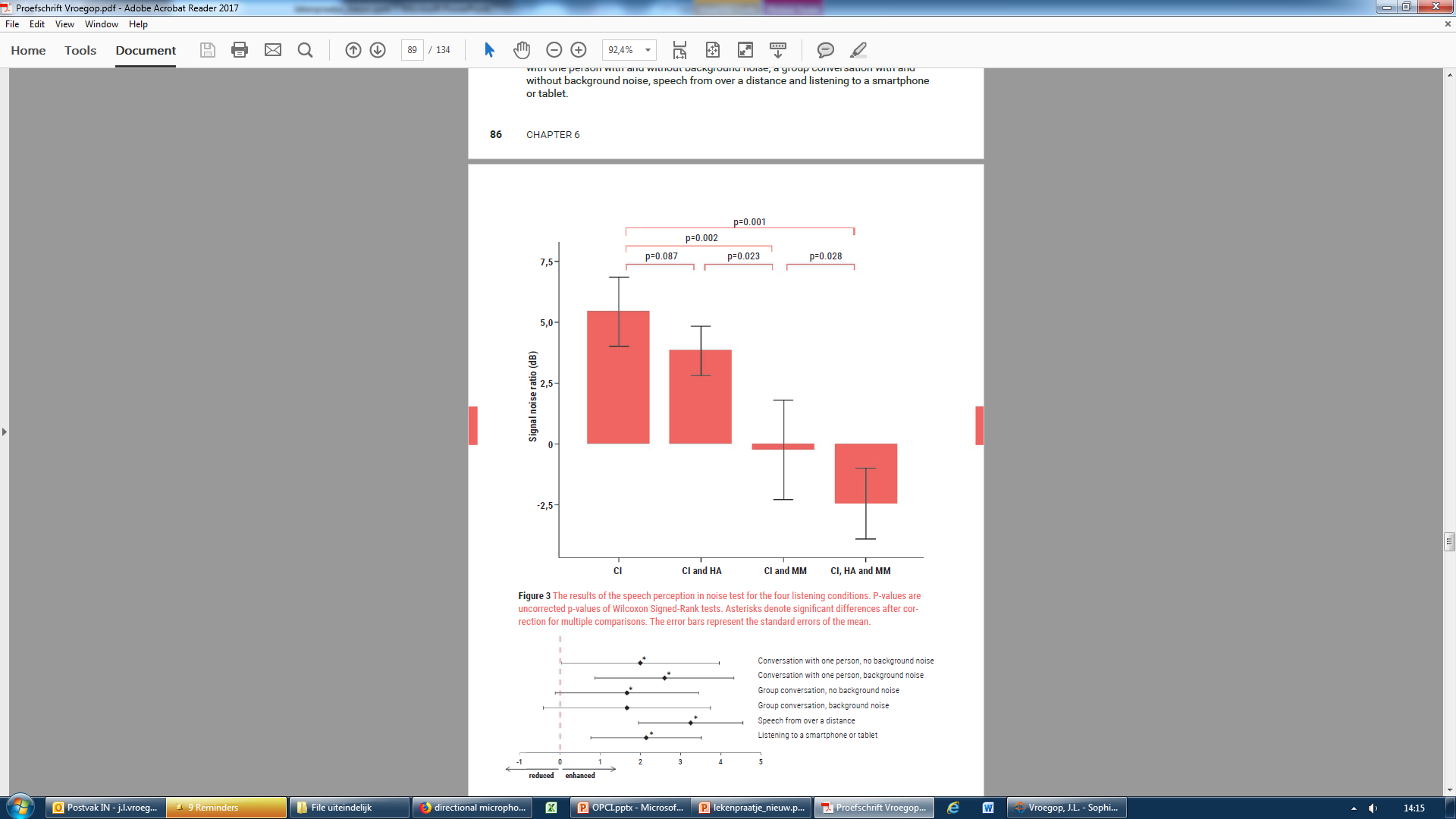 5
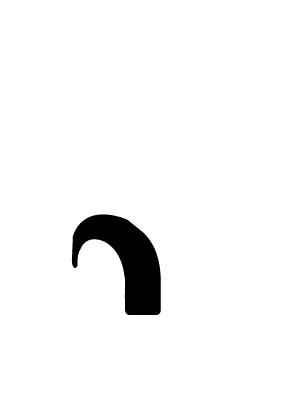 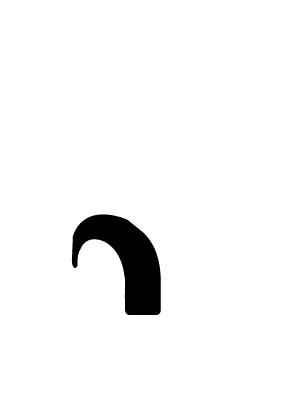 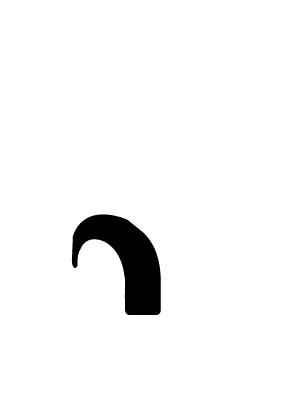 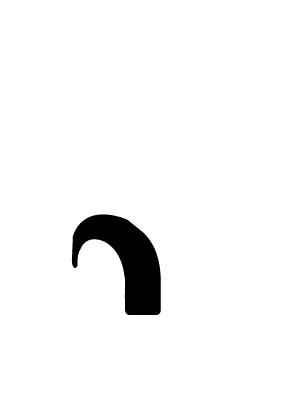 2.5
0
-2.5
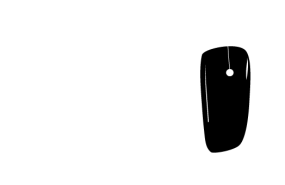 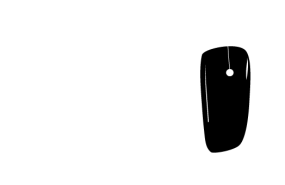 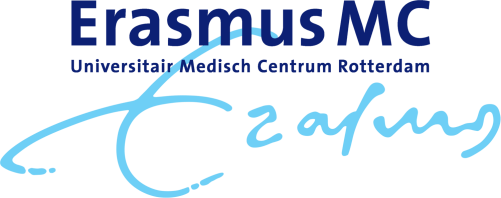 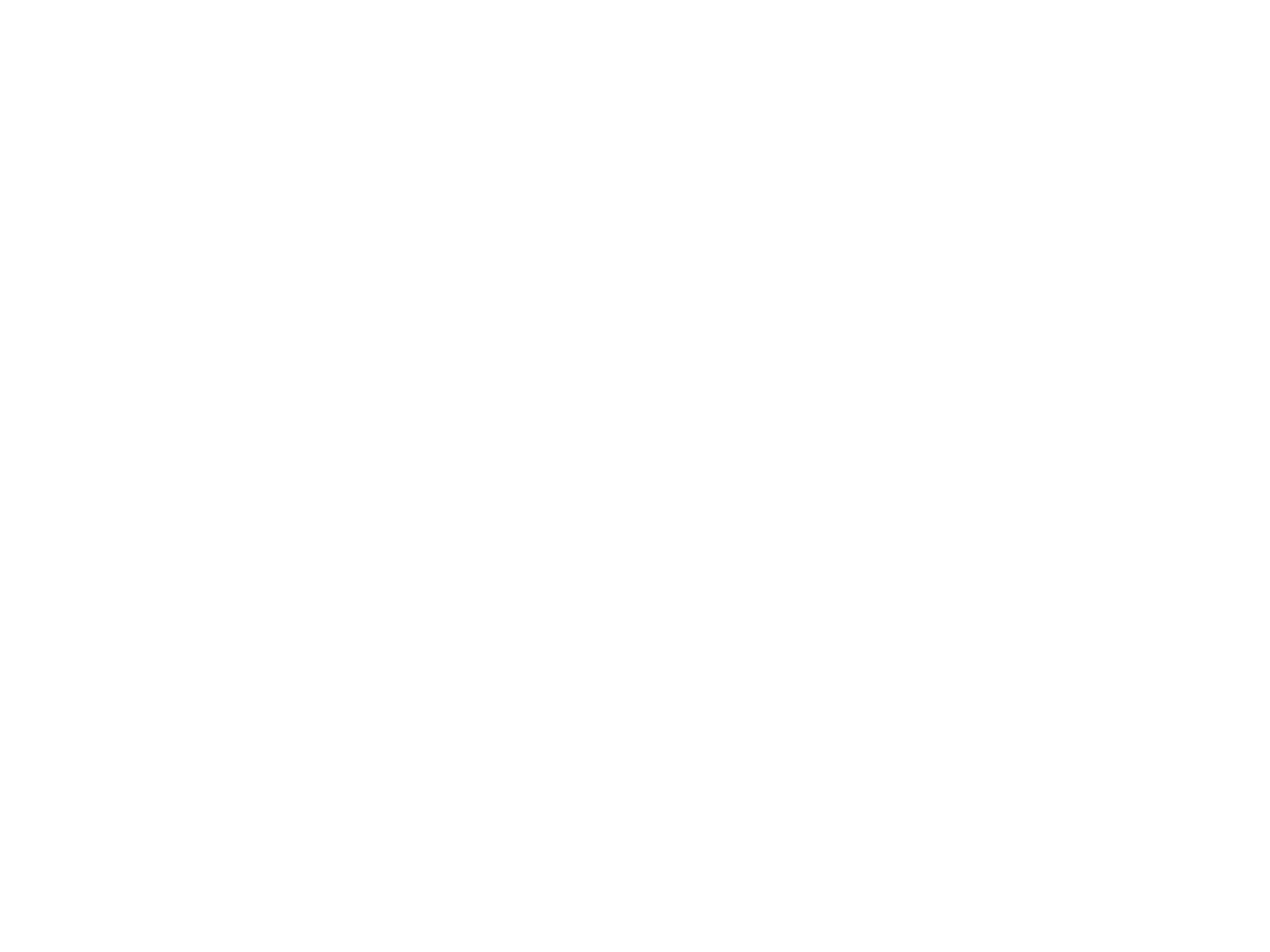 2
1
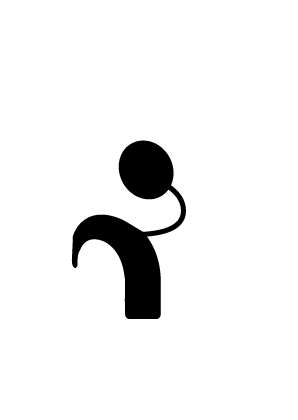 3
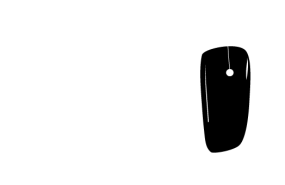 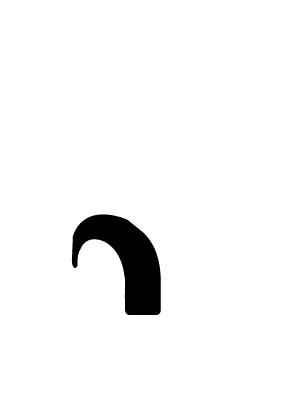 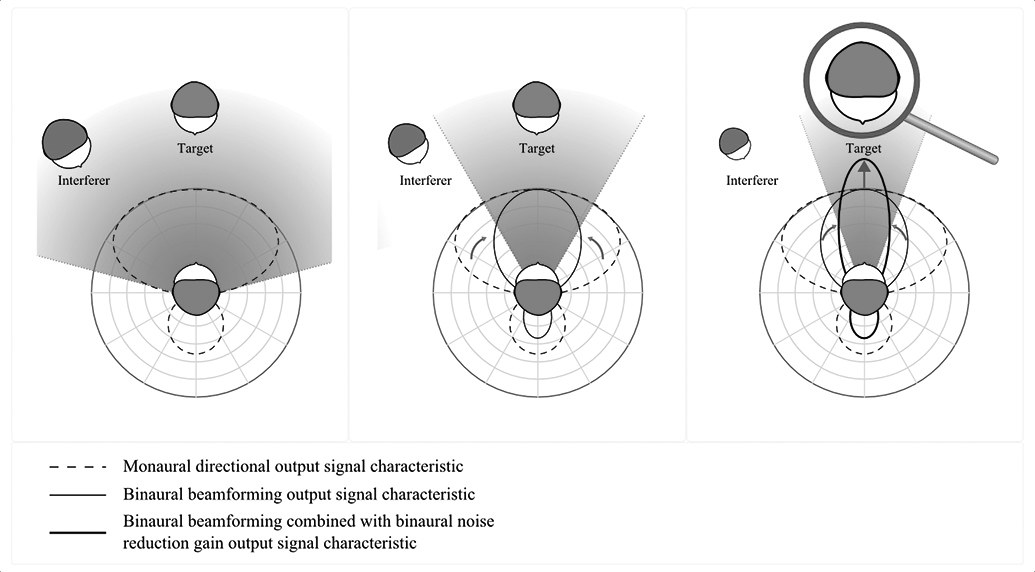 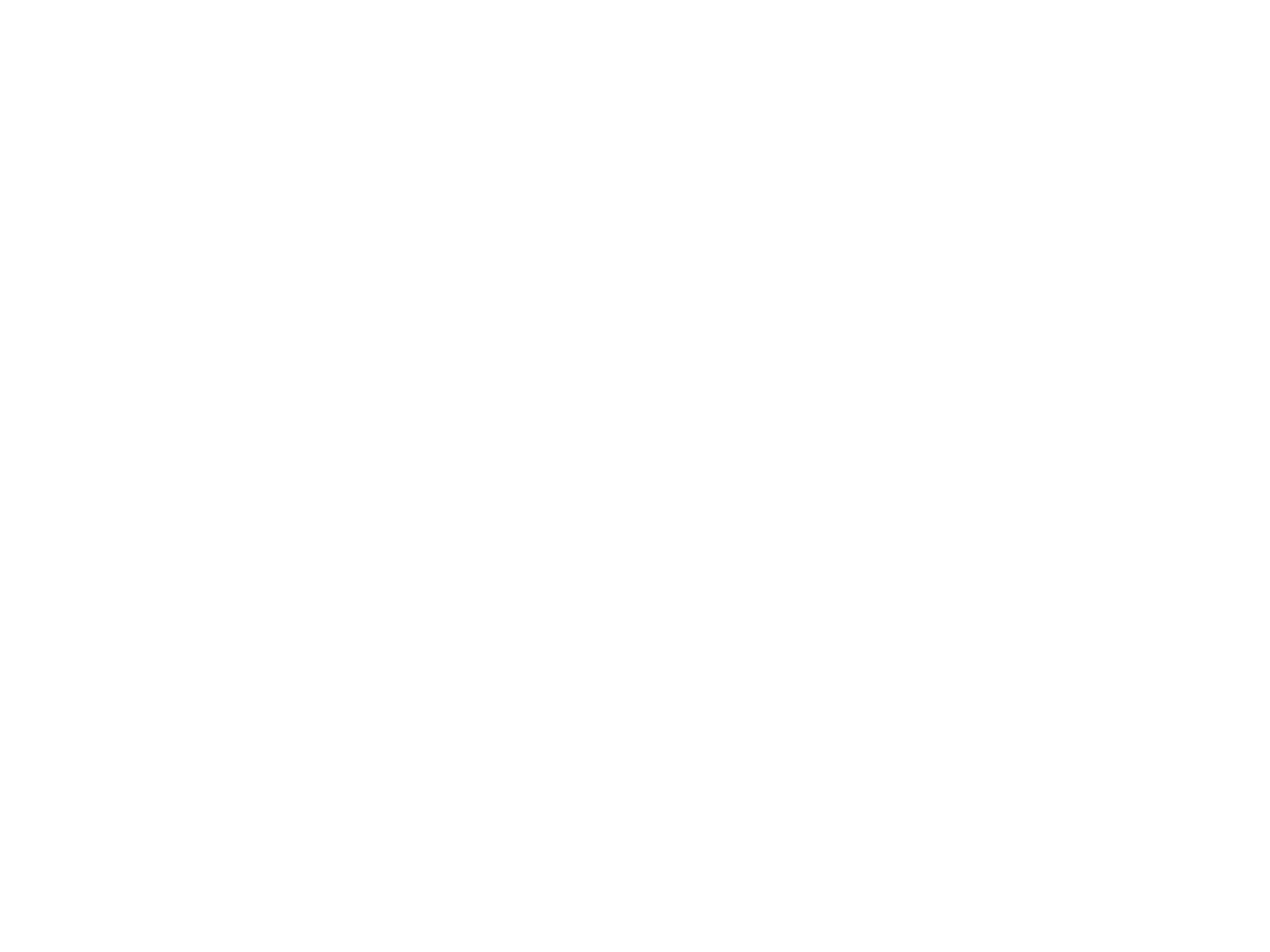 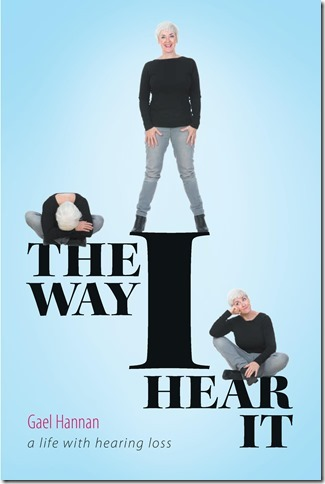 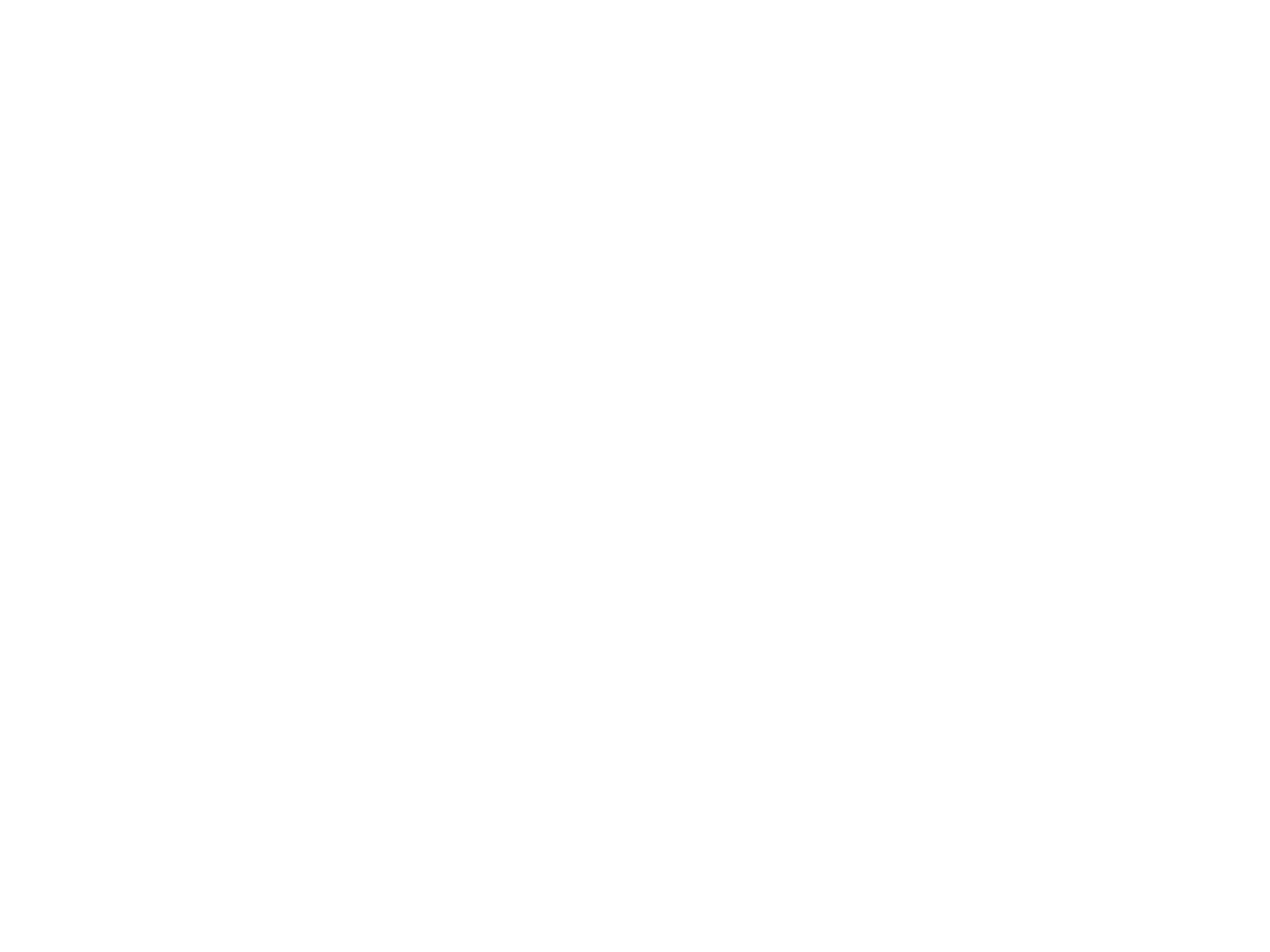 Eliza powel fotography
ETEN THUIS
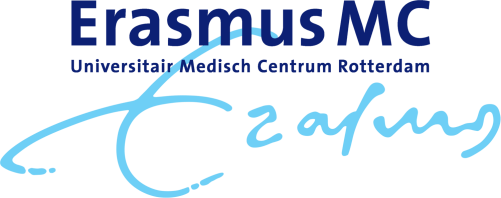 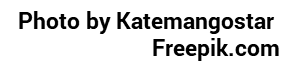 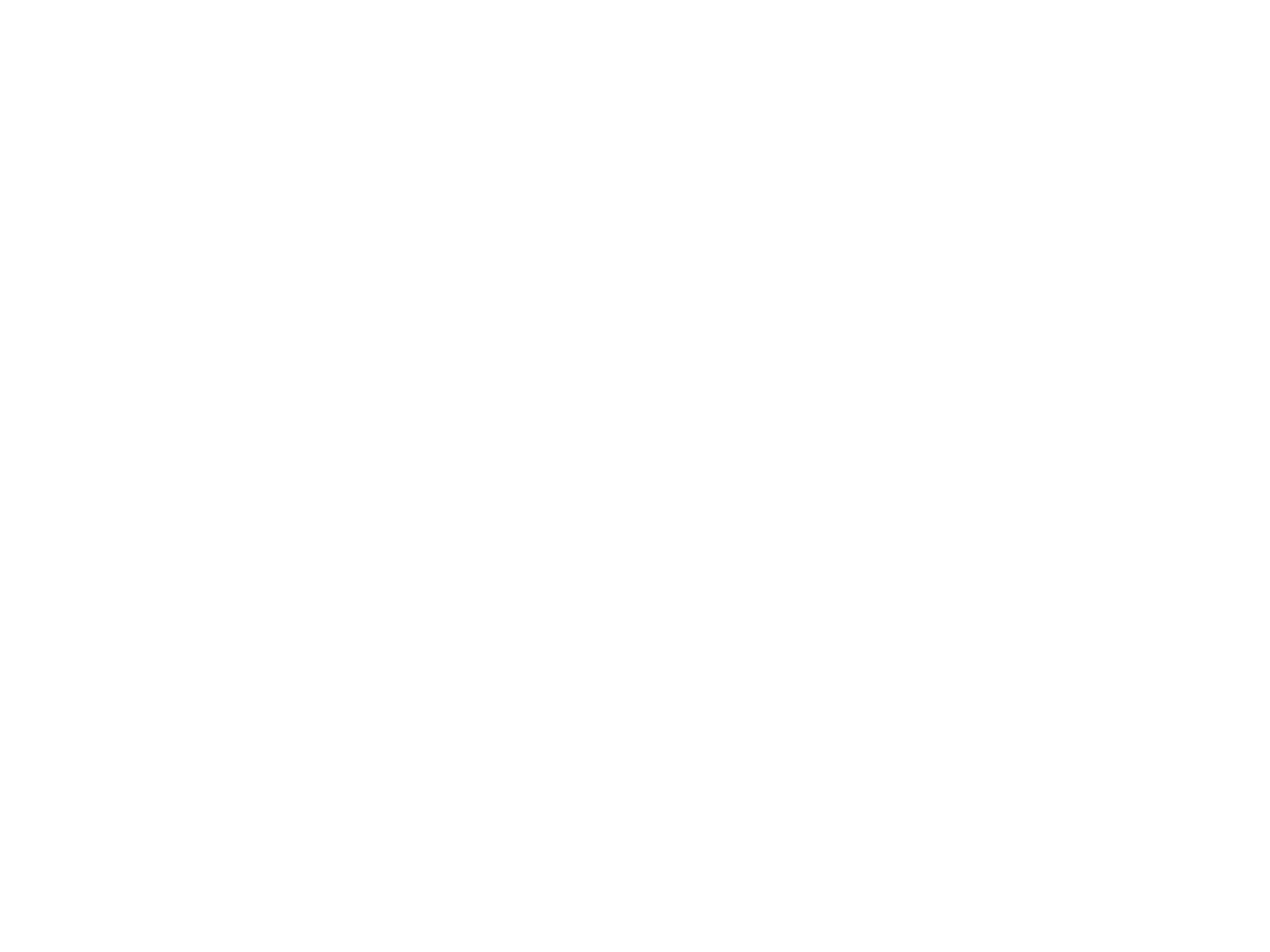 ETEN THUIS
Zitten met rug naar ‘t raam


Ronde tafel


Tafelkleed
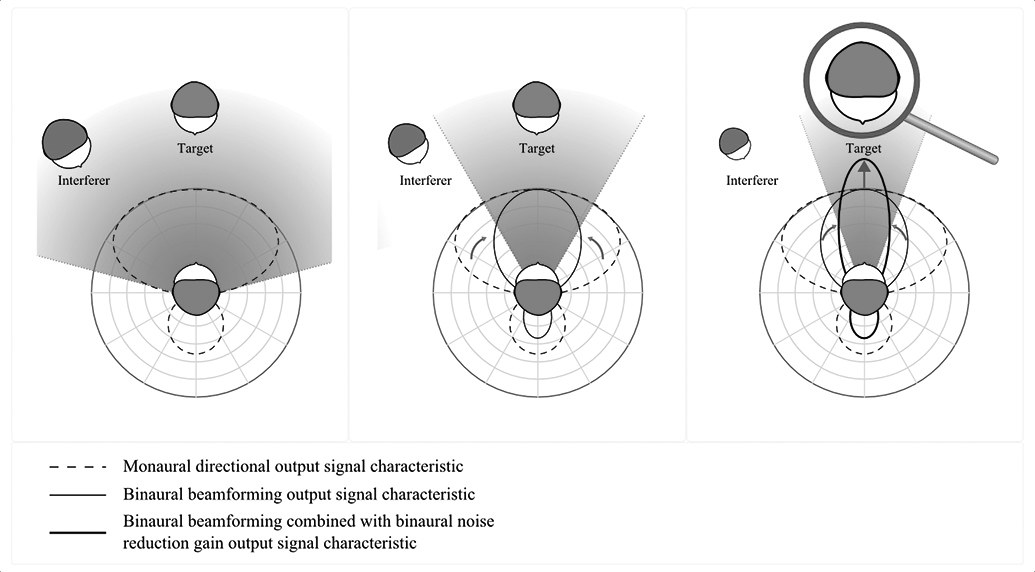 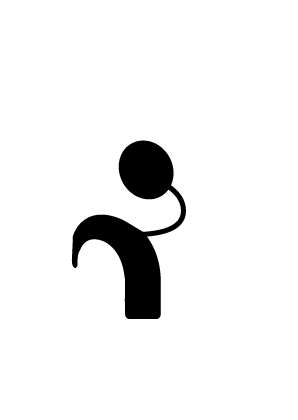 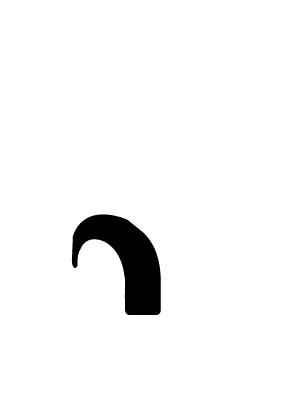 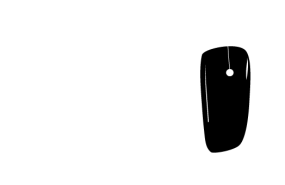 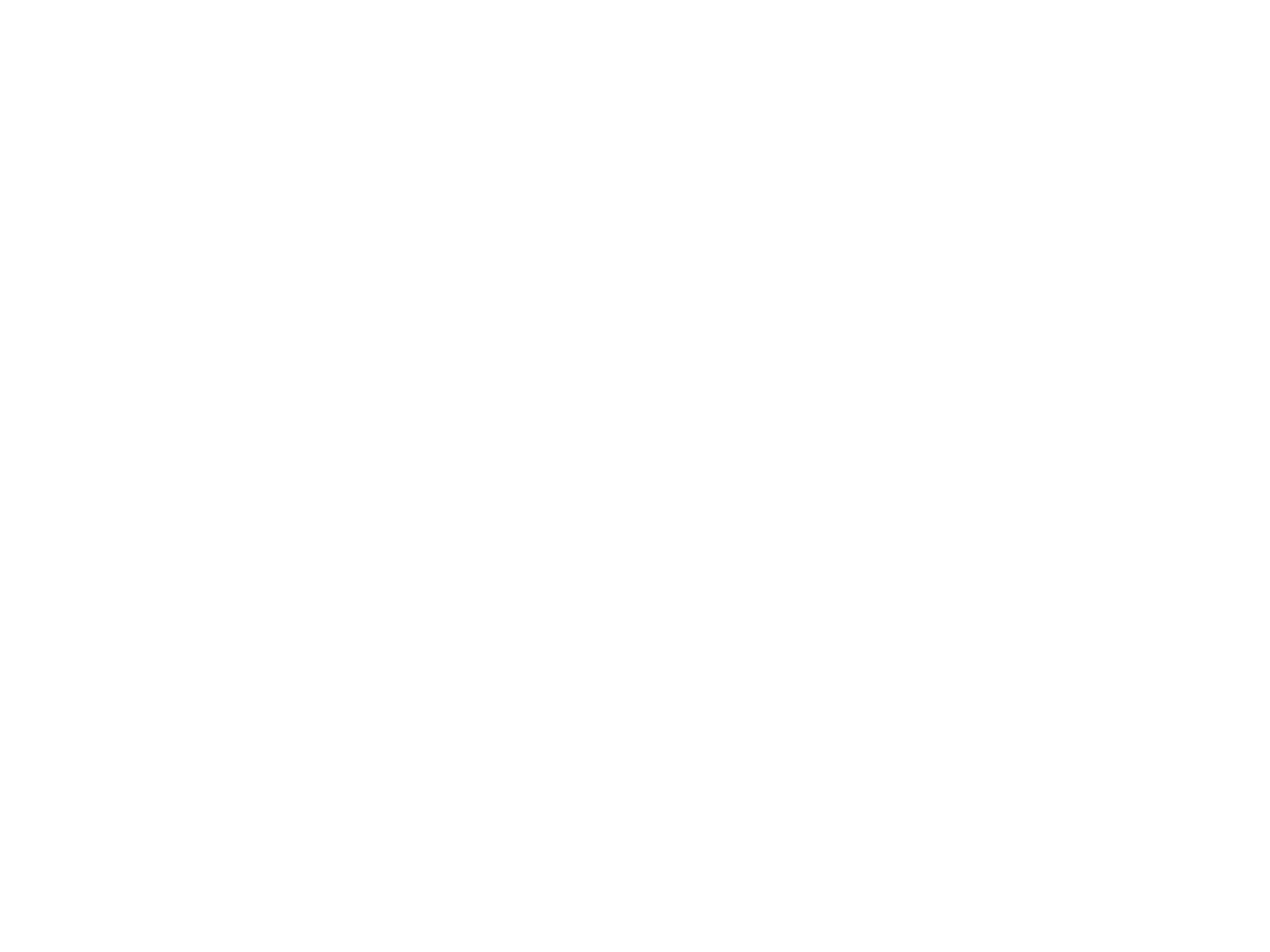 THEATER
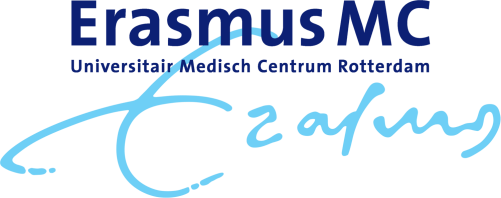 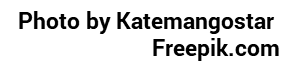 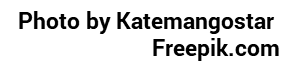 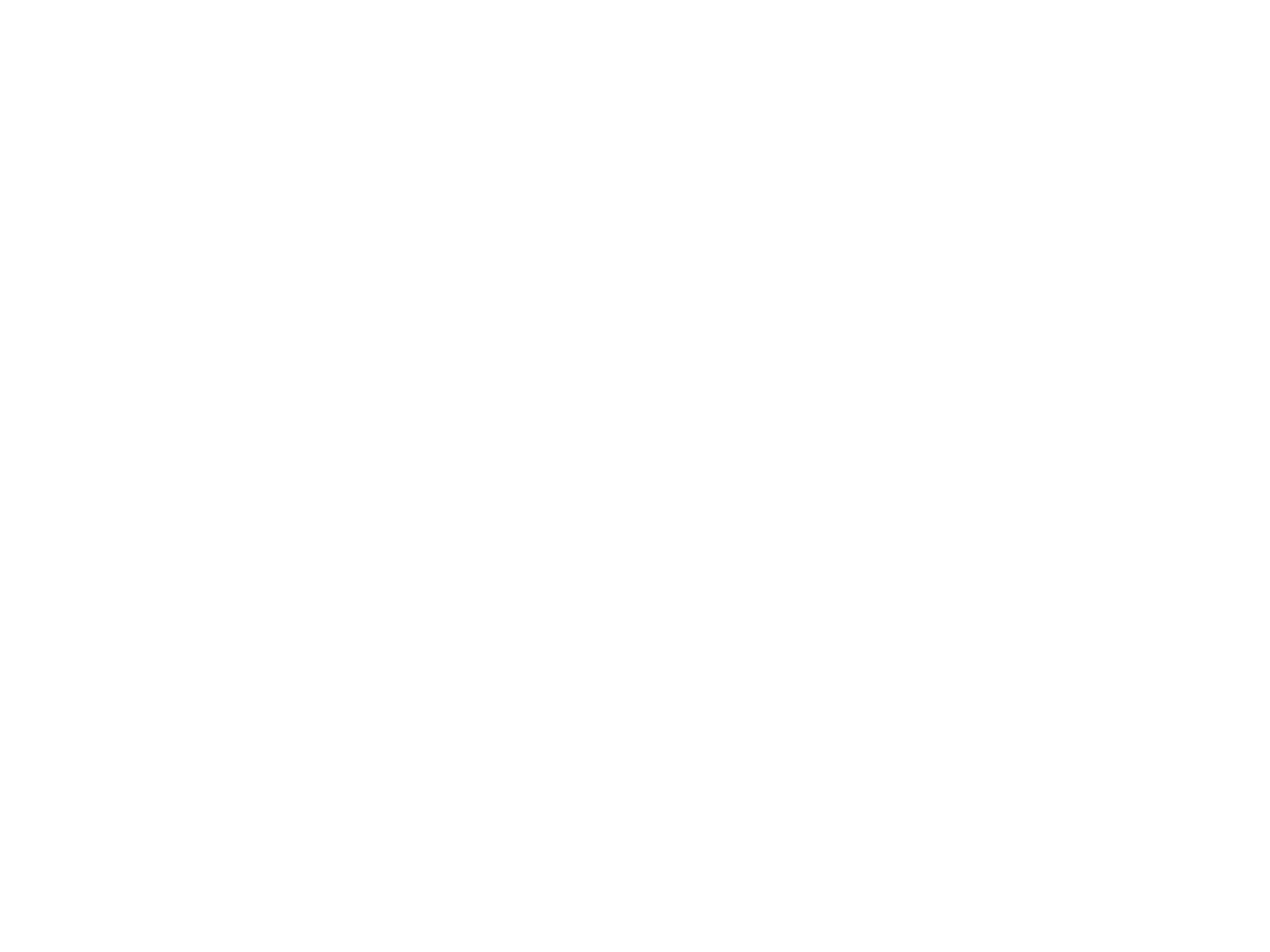 Vraag na bij reservering ringleiding / audiosysteem
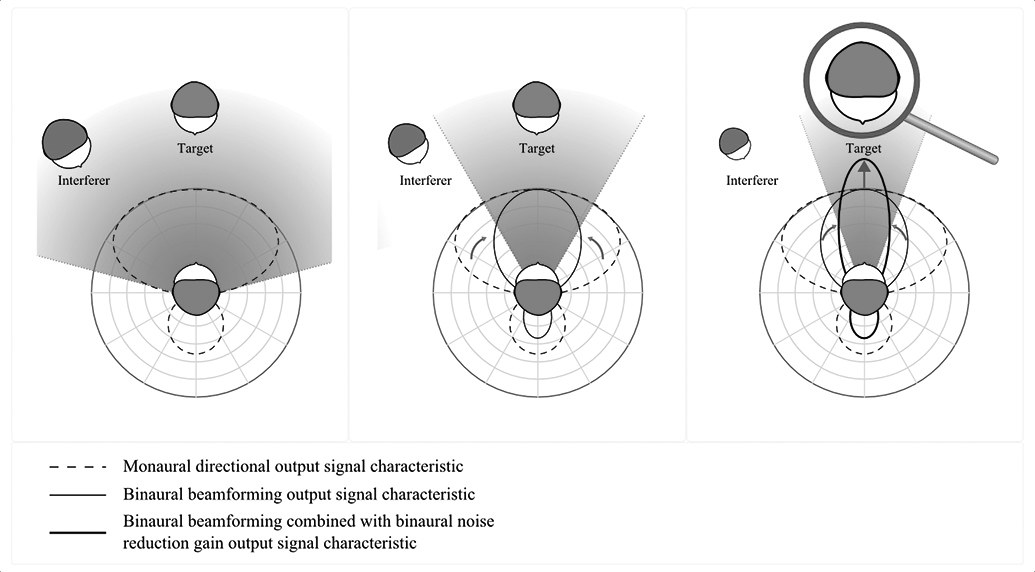 THEATER
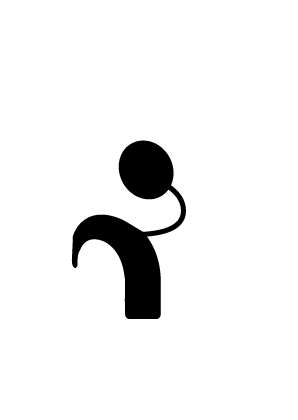 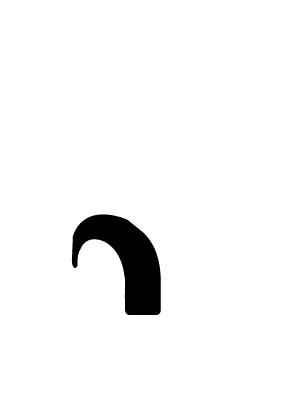 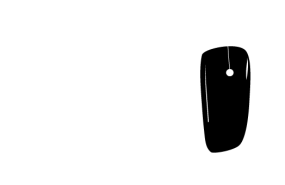 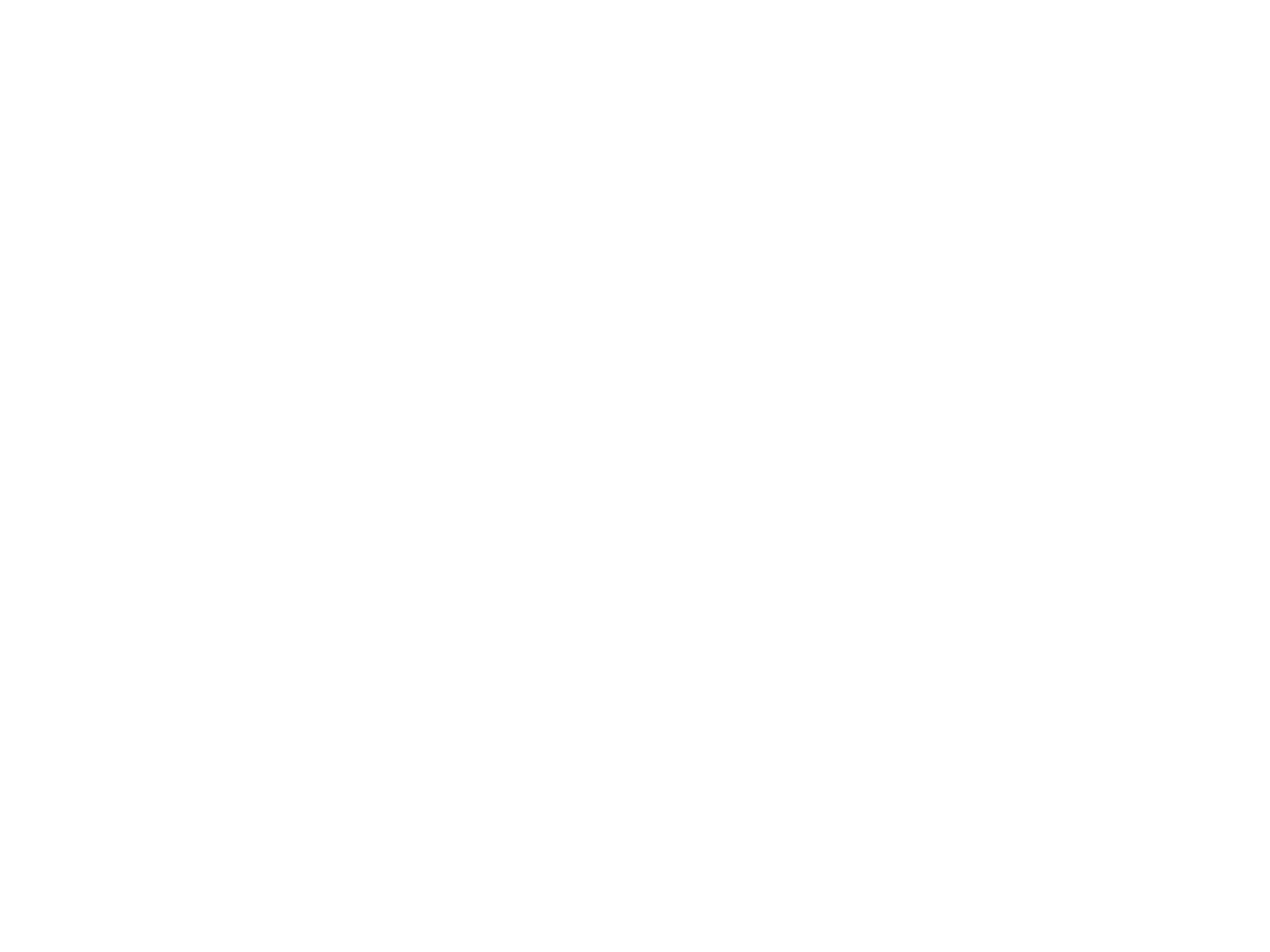 SPORTEN
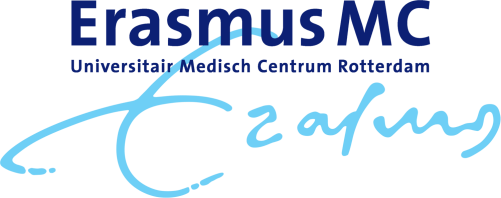 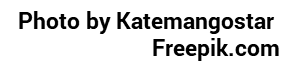 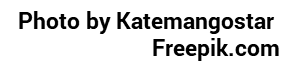 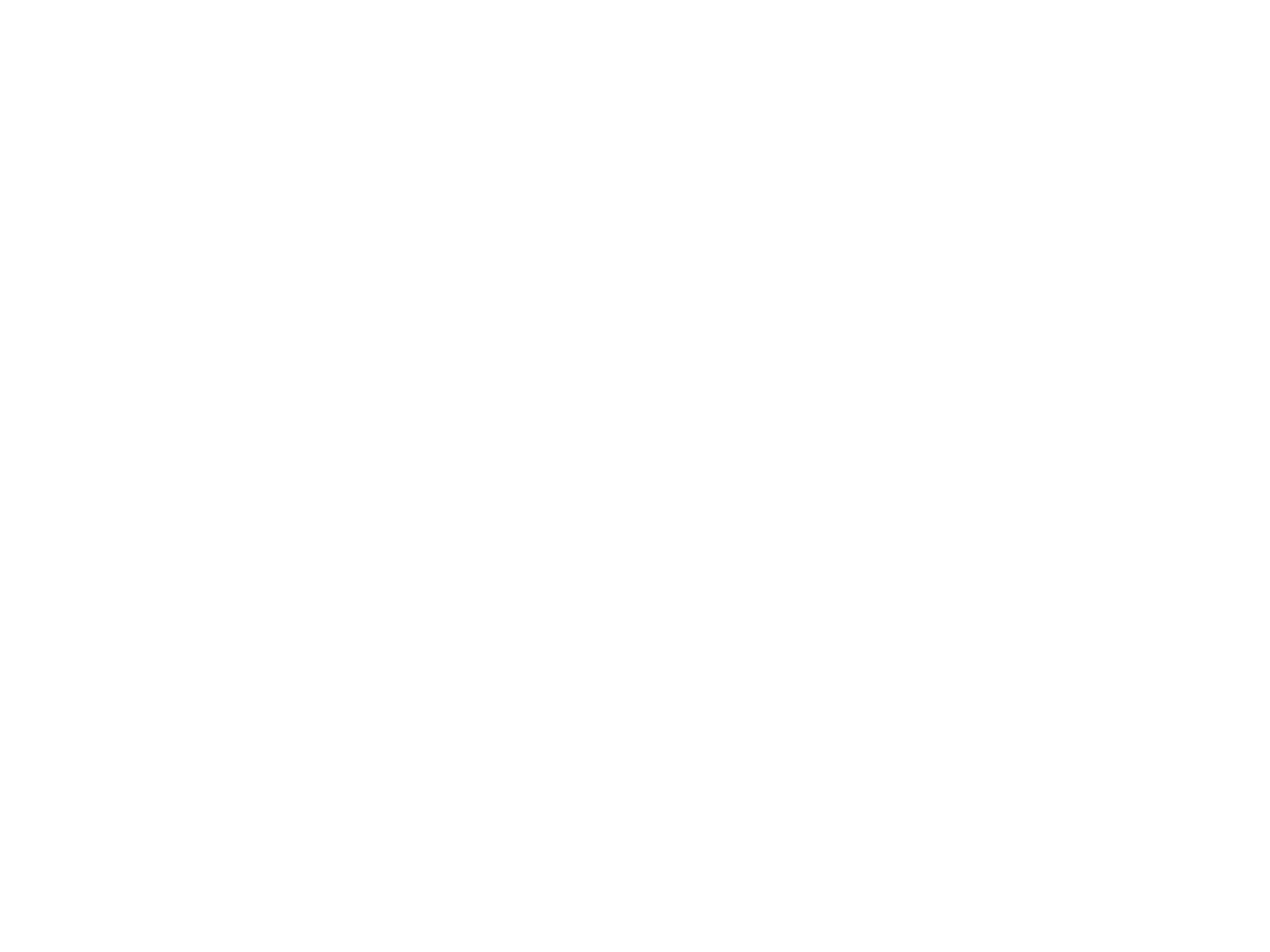 Aquacase


Geef aan dat je CI hebt en lipbeeld nodig hebt
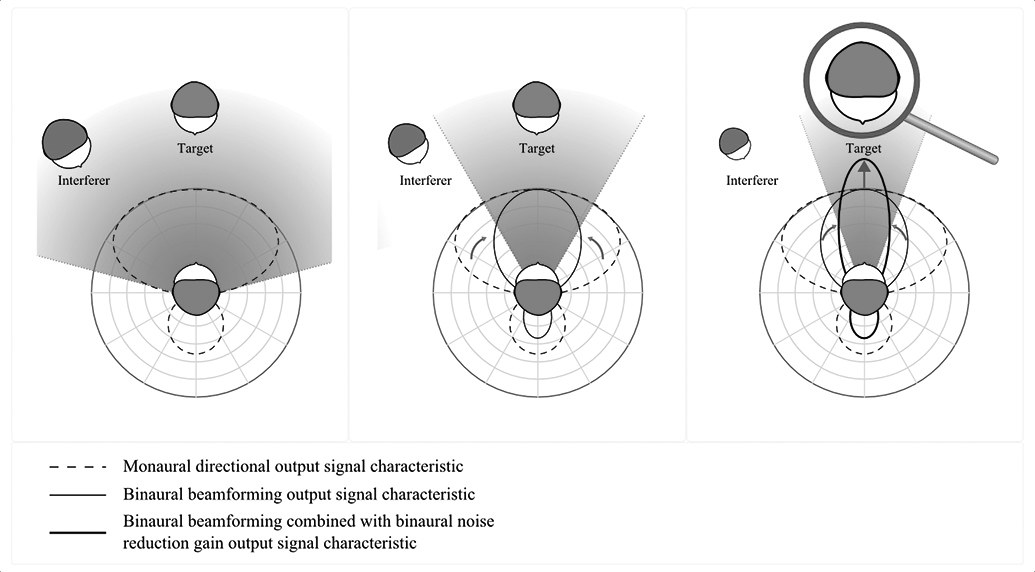 SPORTEN
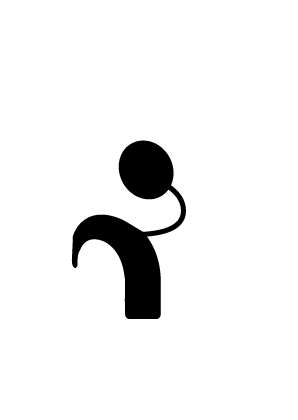 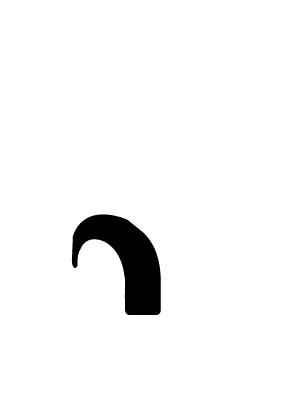 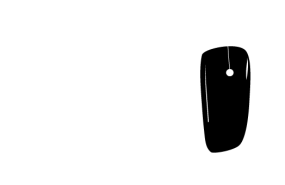 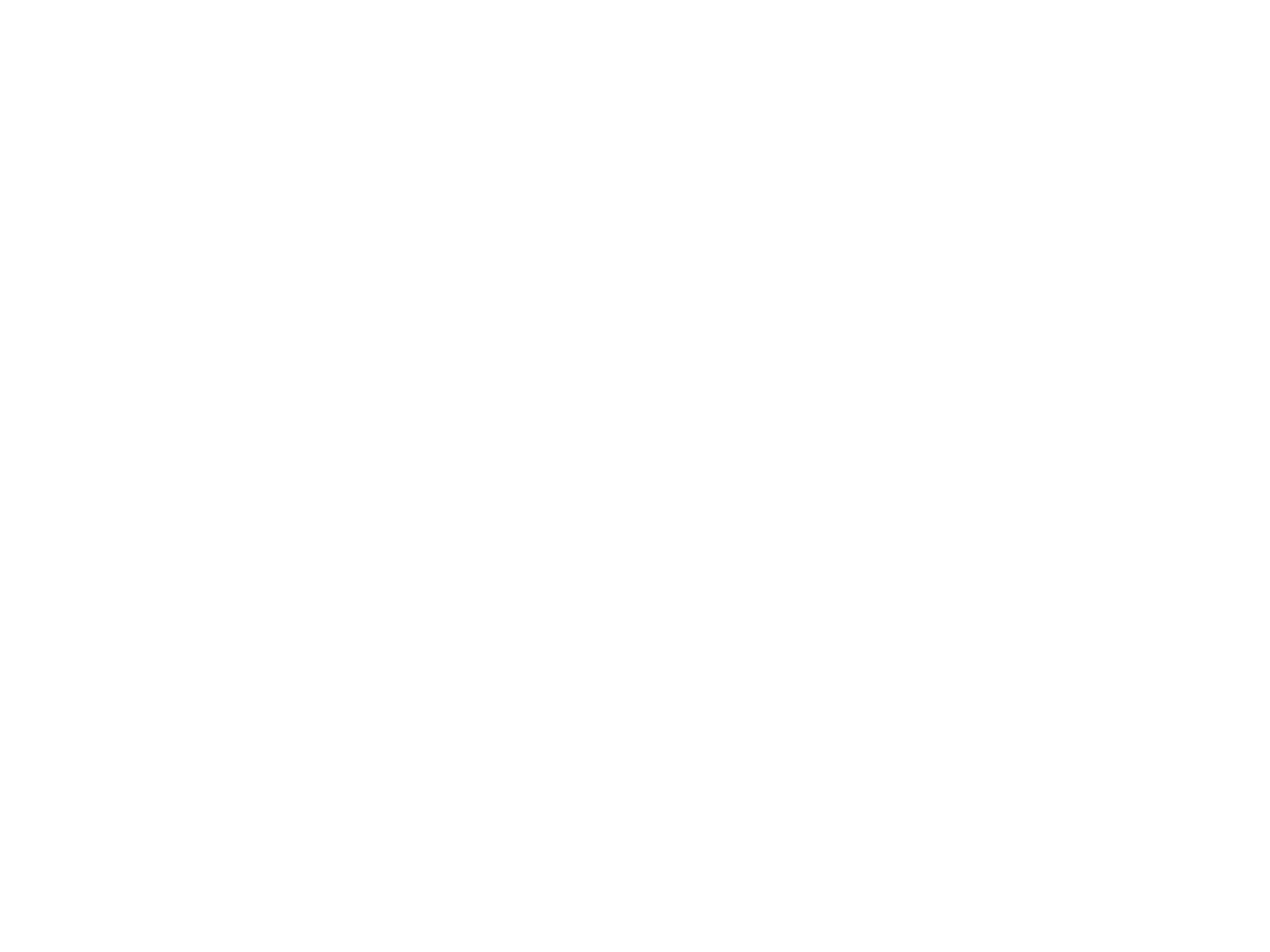 CURSUS
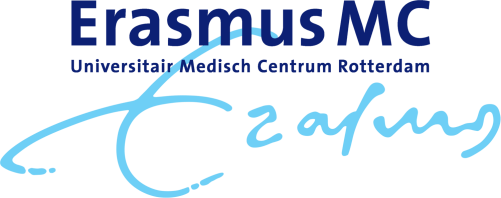 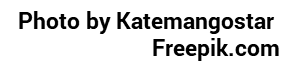 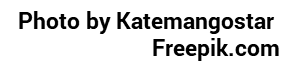 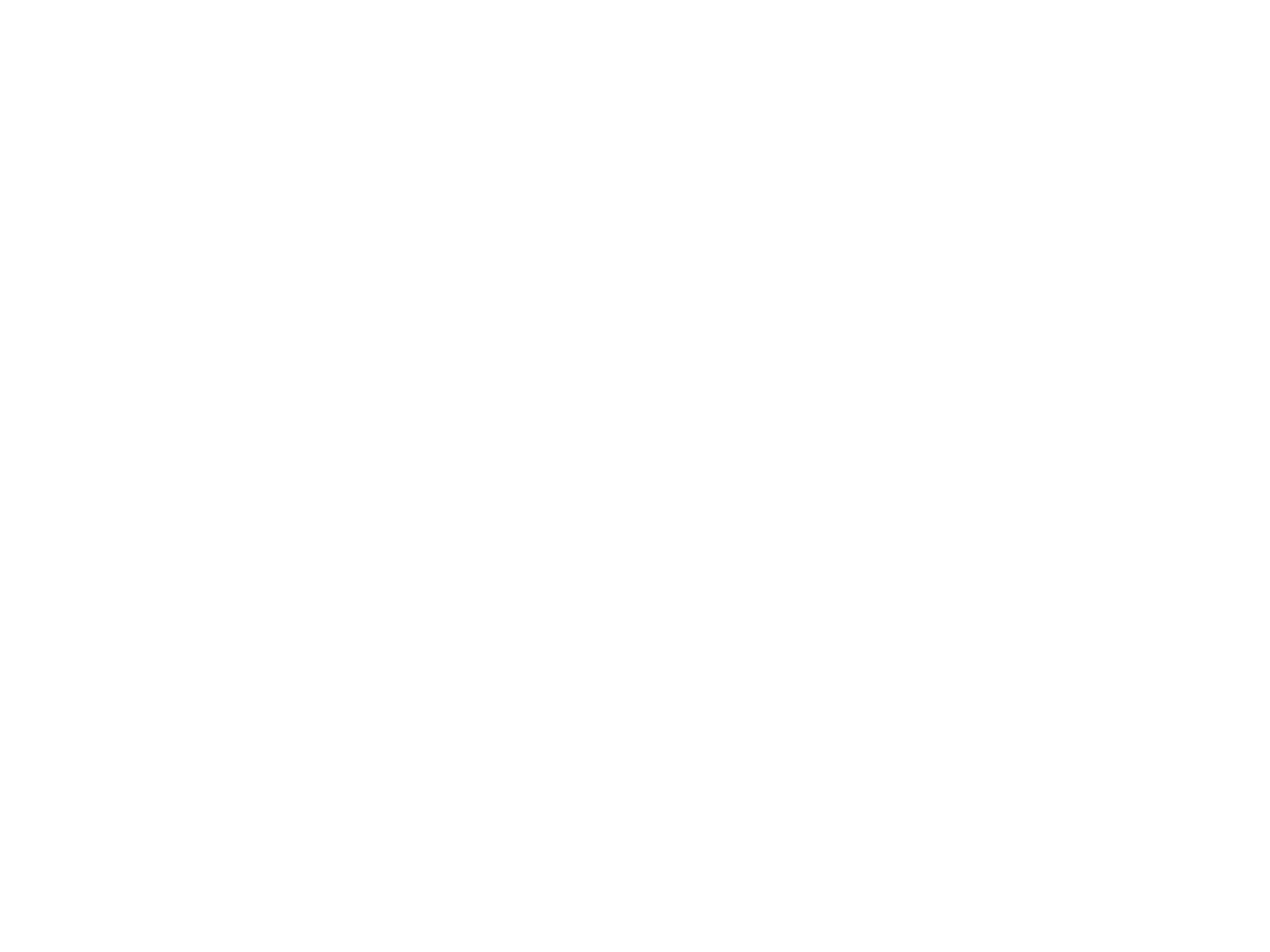 CURSUS
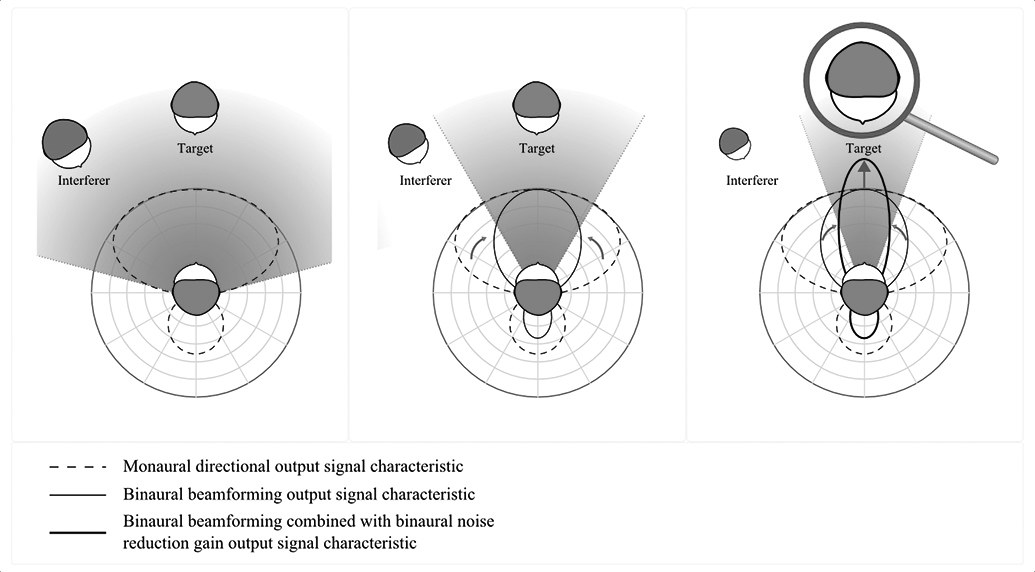 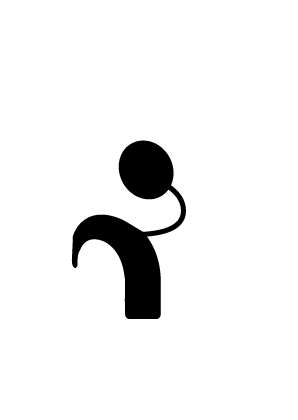 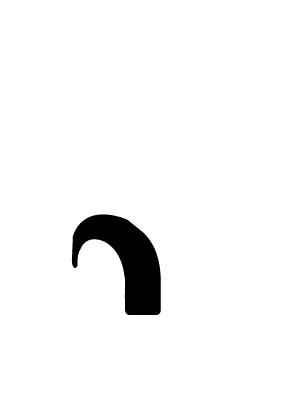 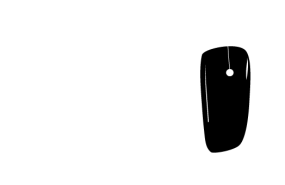 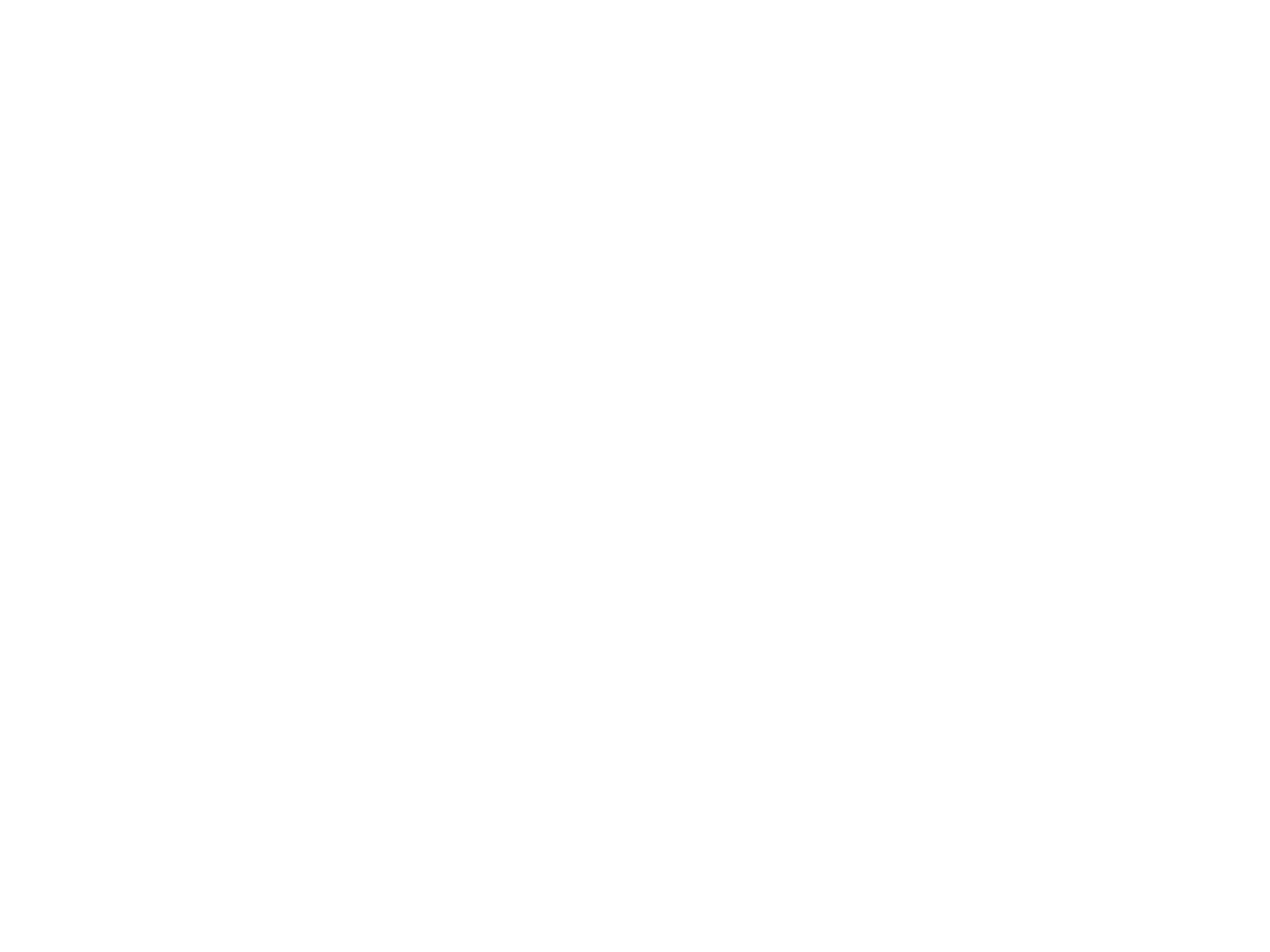 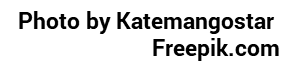 REIZEN
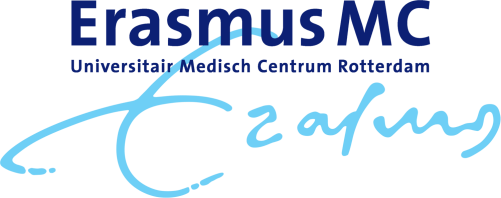 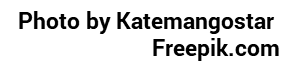 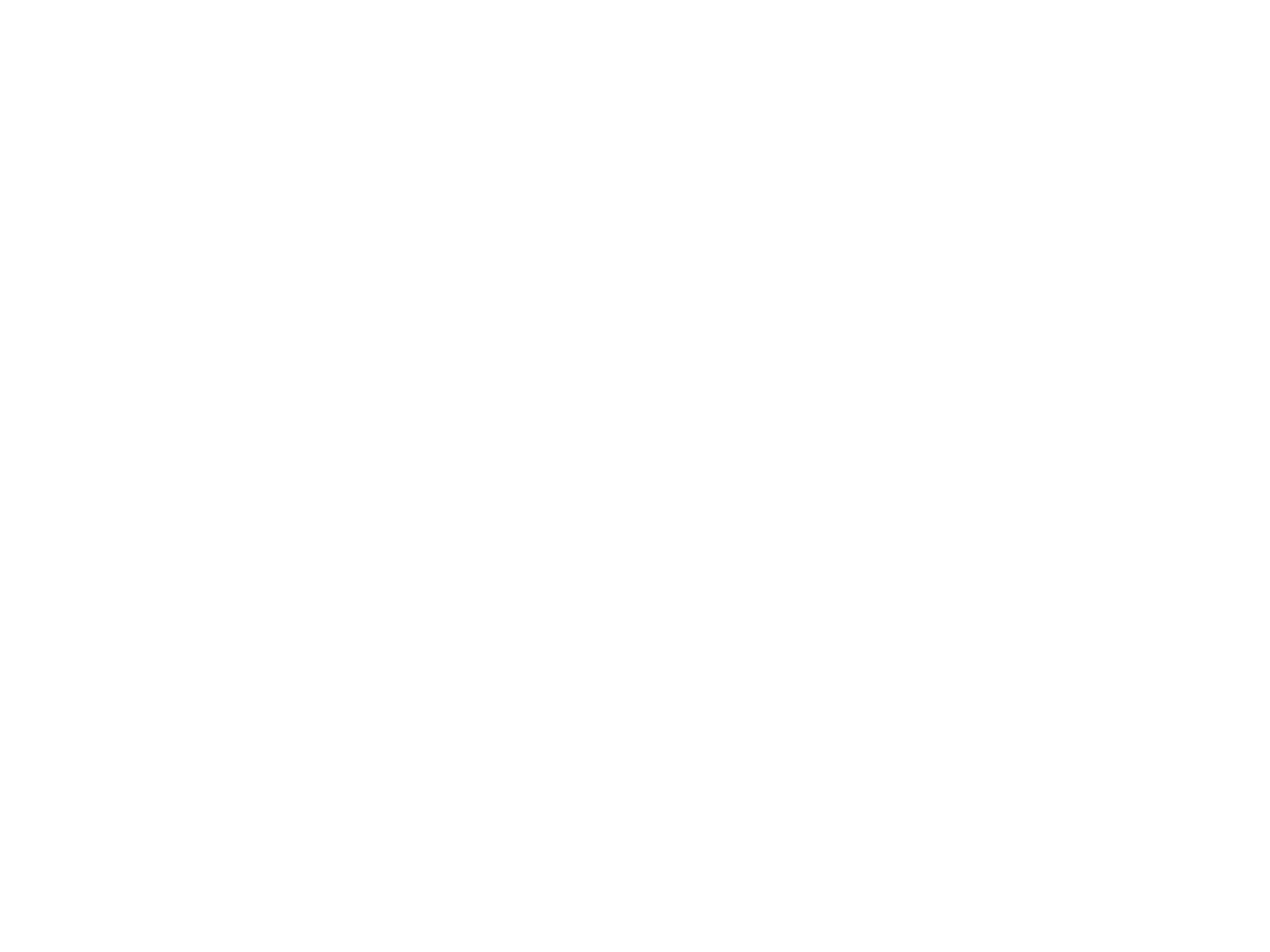 Auto
REIZEN
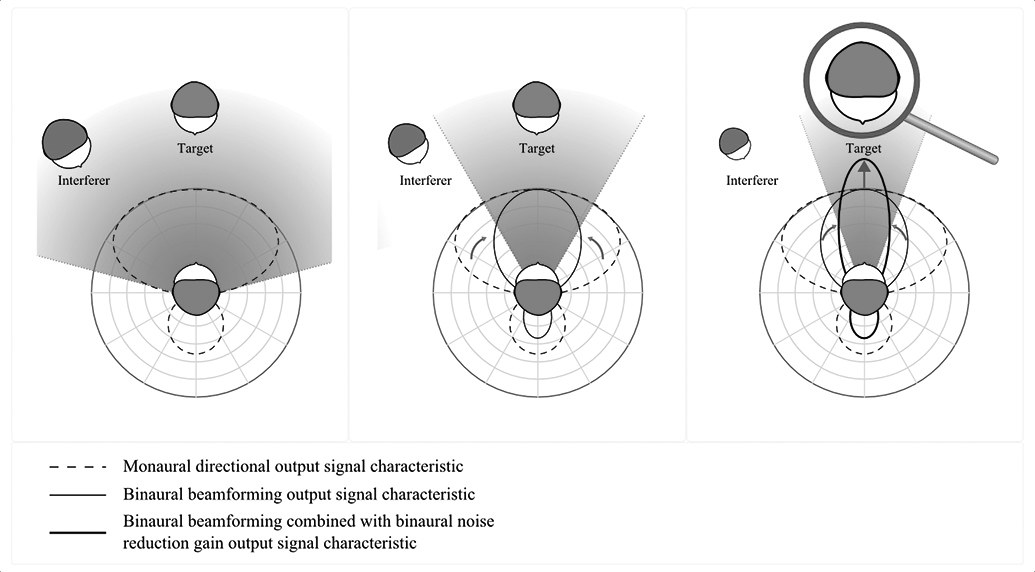 Veel ramen

Hard geluid richtingaanwijzer
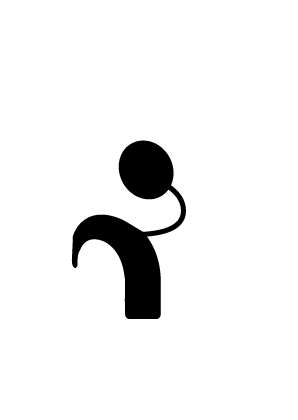 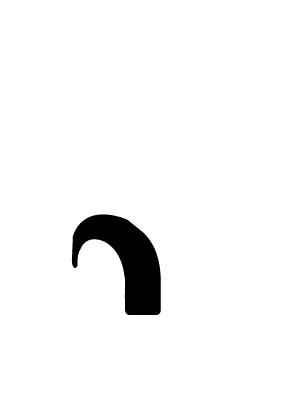 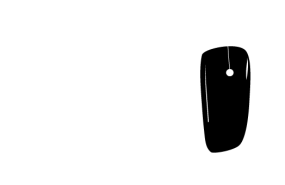 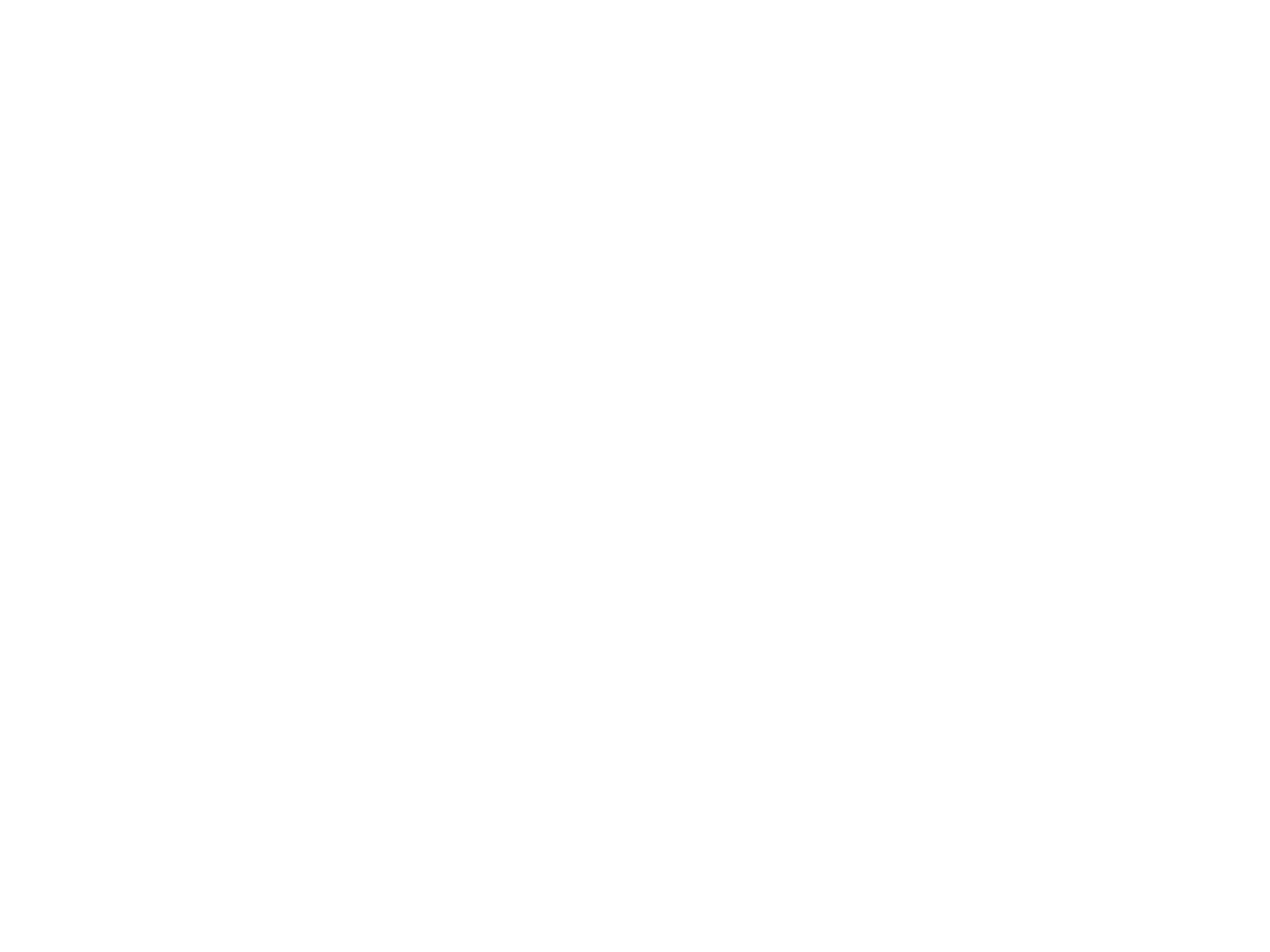 Fiets
REIZEN
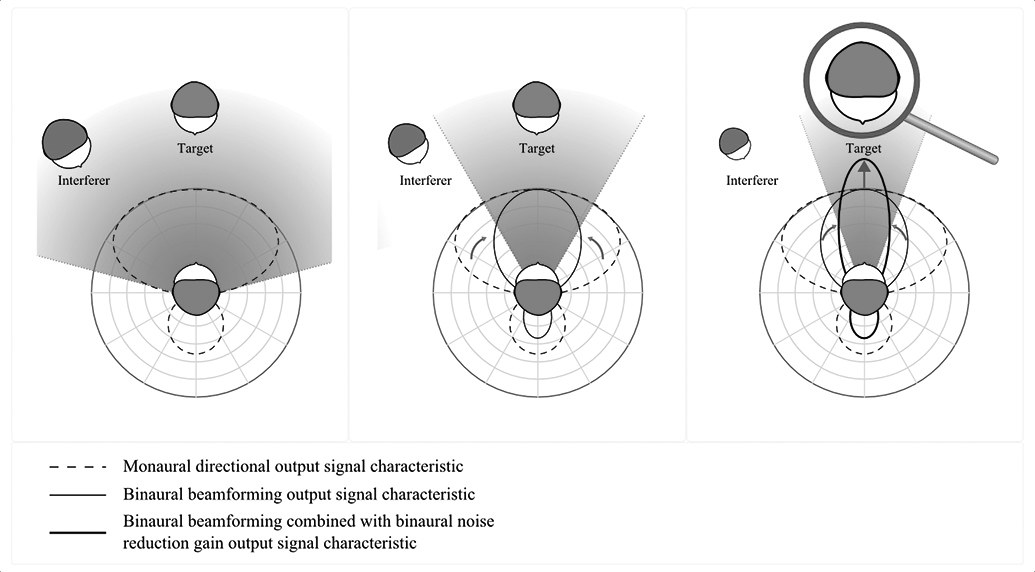 Windruisonderdrukker
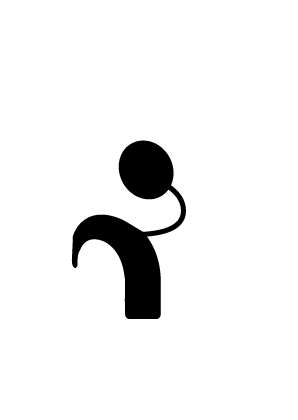 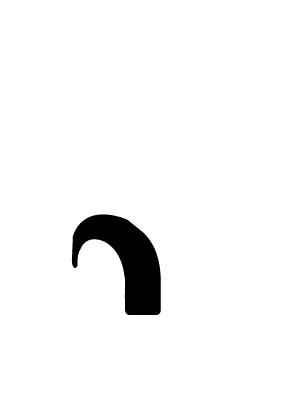 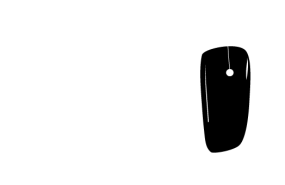 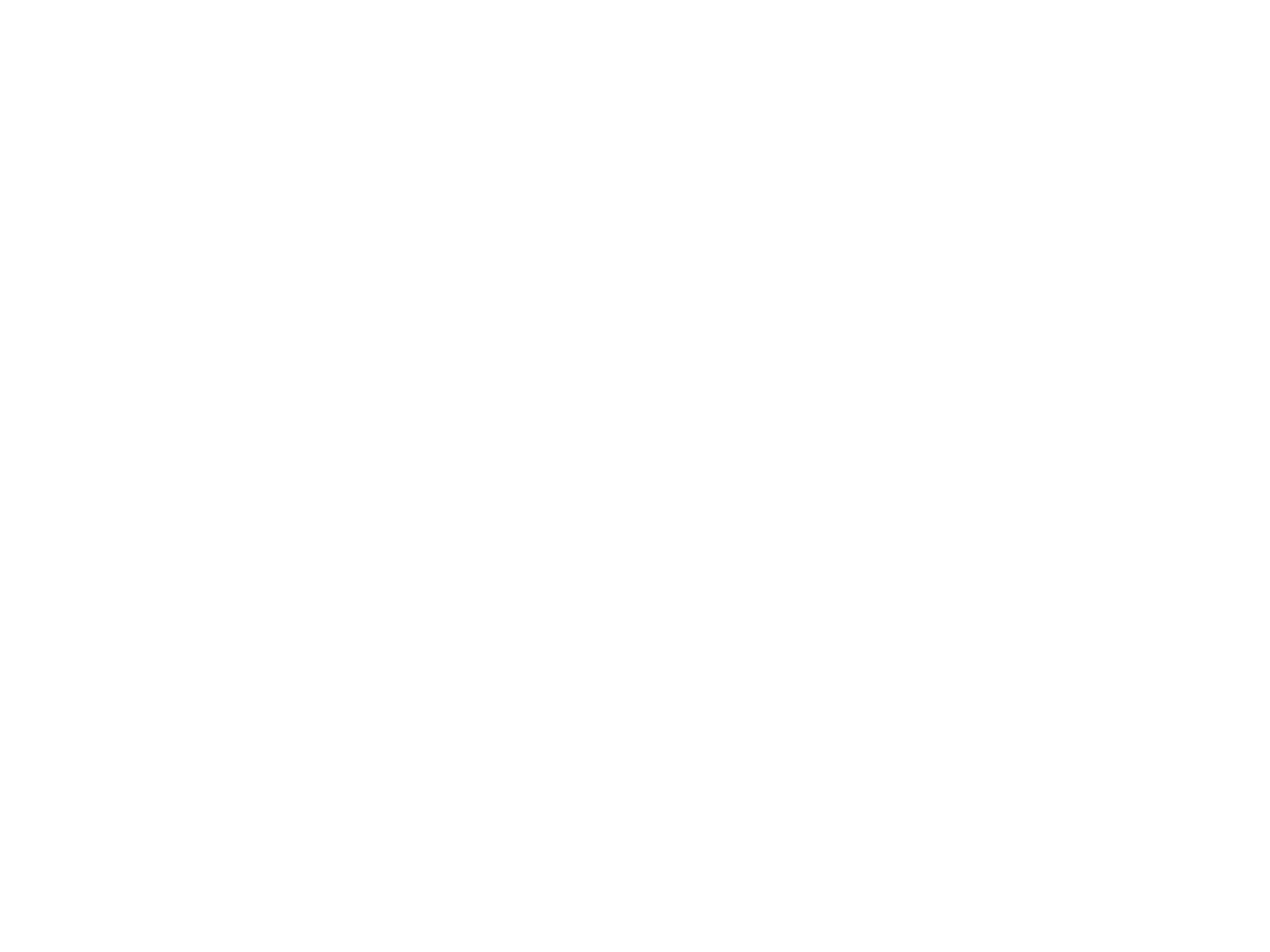 Vliegtuig
REIZEN
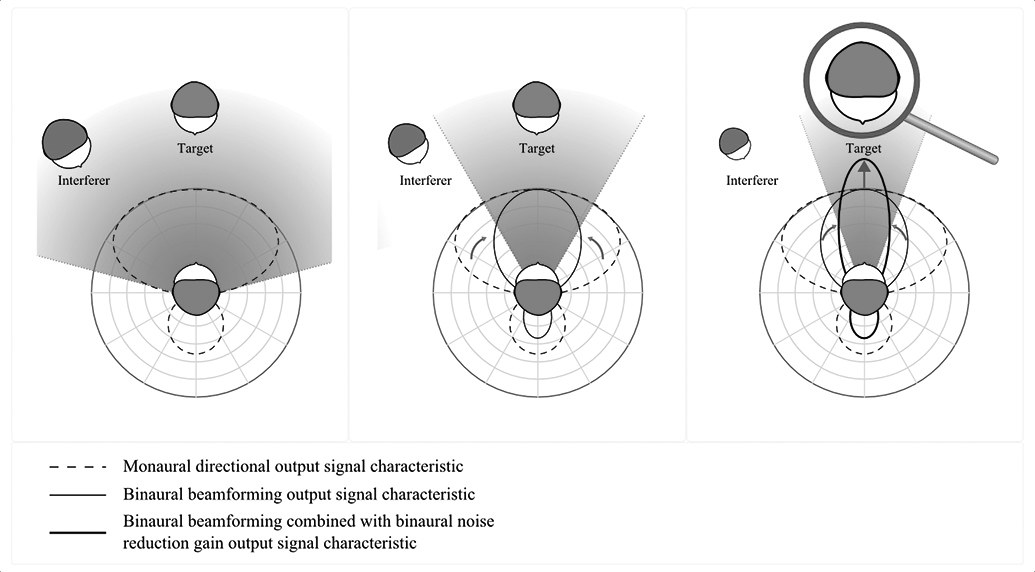 Geef aan dat je een CI hebt en aankondigen mogelijk mist
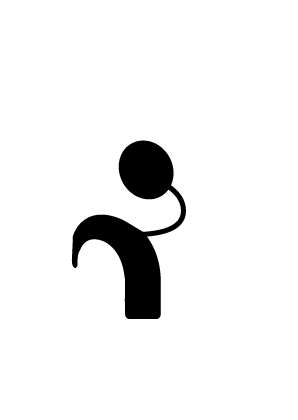 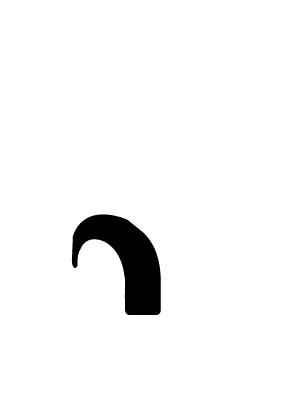 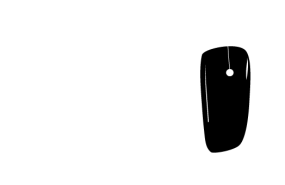 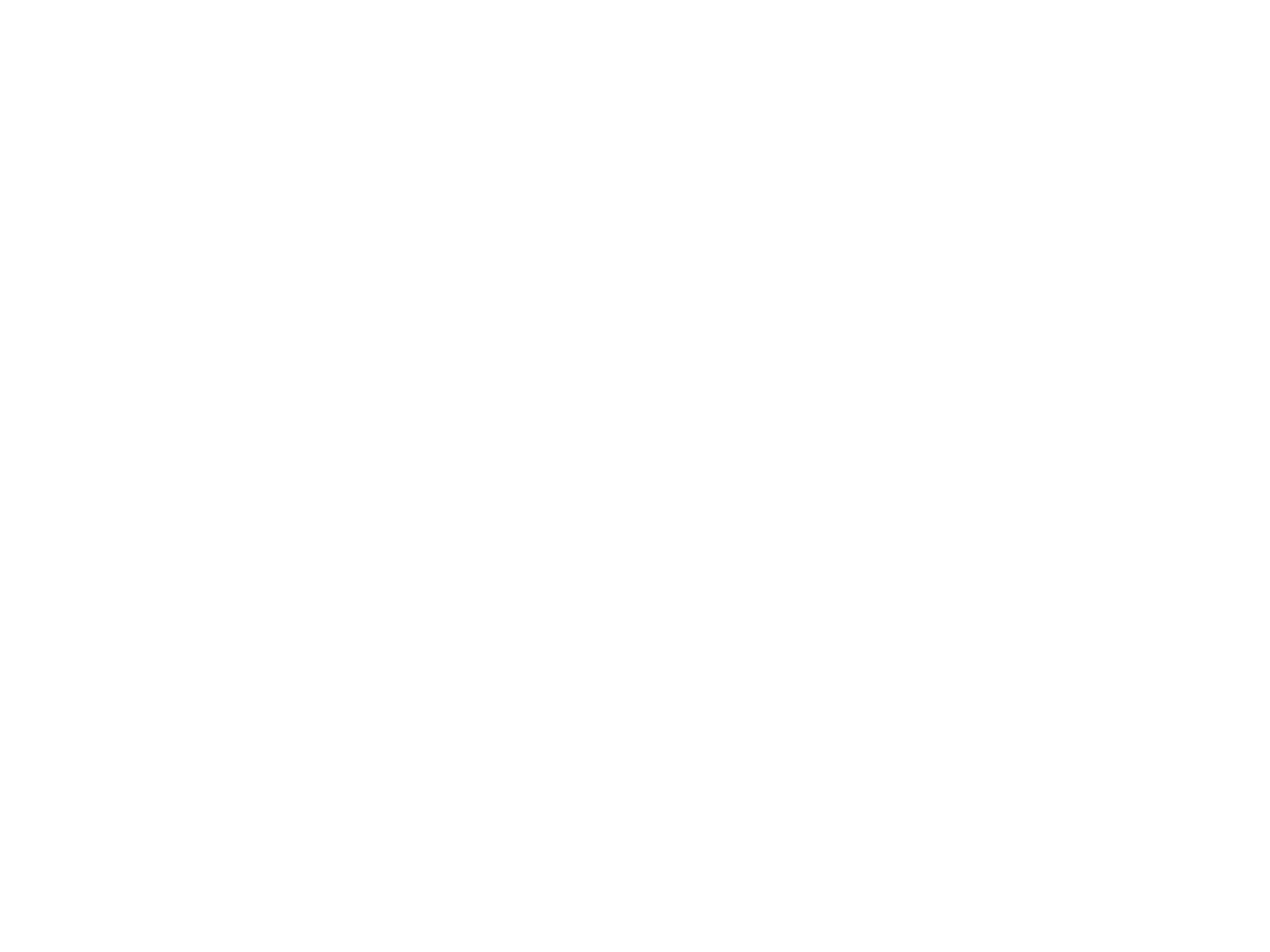 RESTAURANT
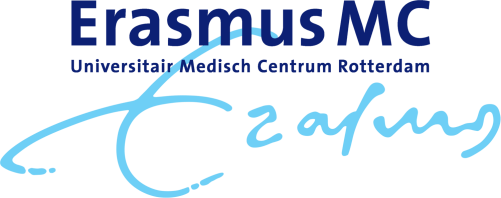 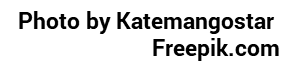 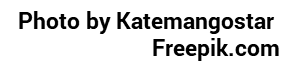 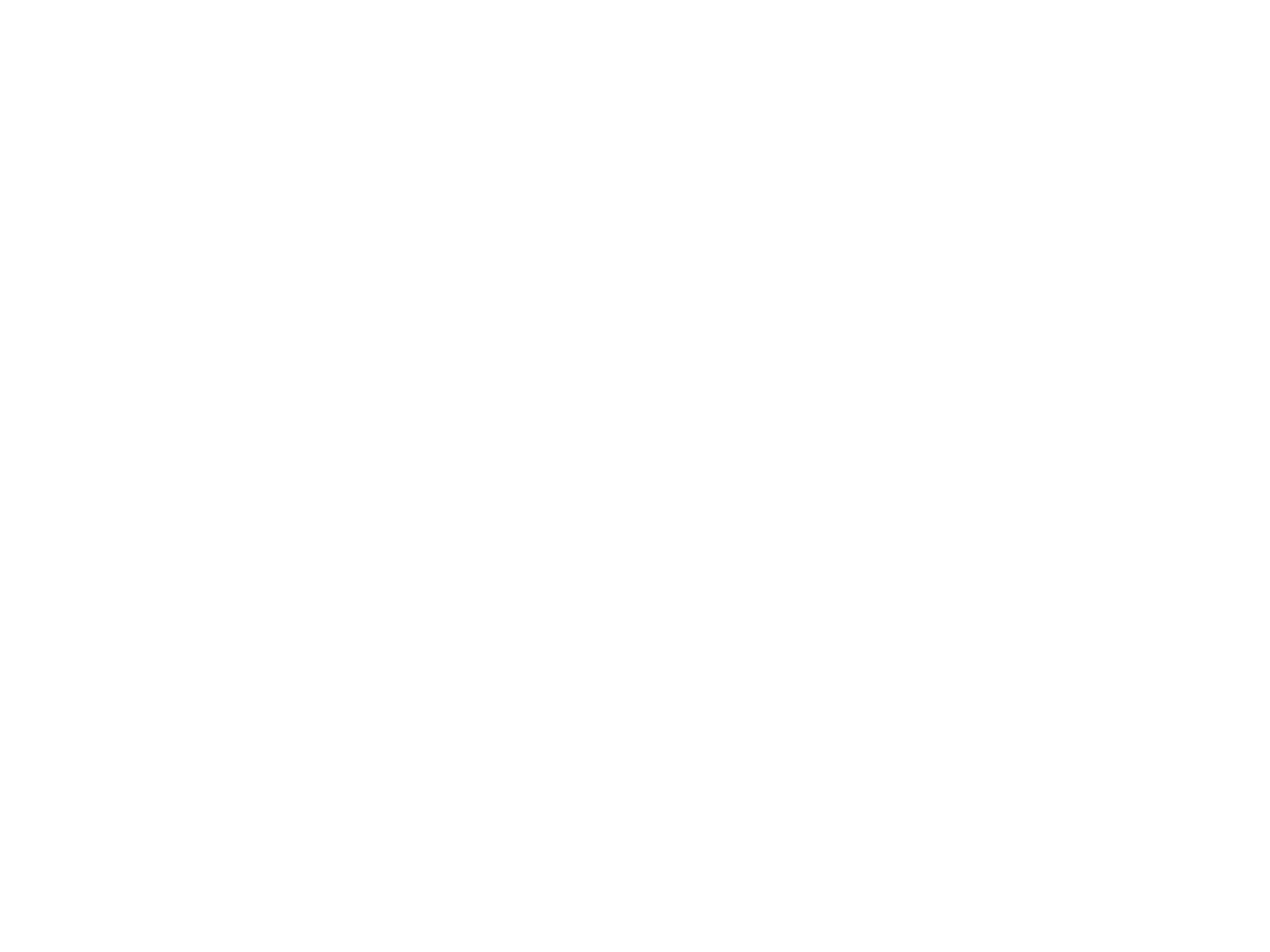 RESTAURANT
Tafellinnen

Tafelmicrofoons, maar bestek op tafel…

Vraag om plek in rustige hoek

Zitten met de rug naar restaurant

En voor de omgeving…: 

Kijk mensen aan

Spreek niet met je mond vol!
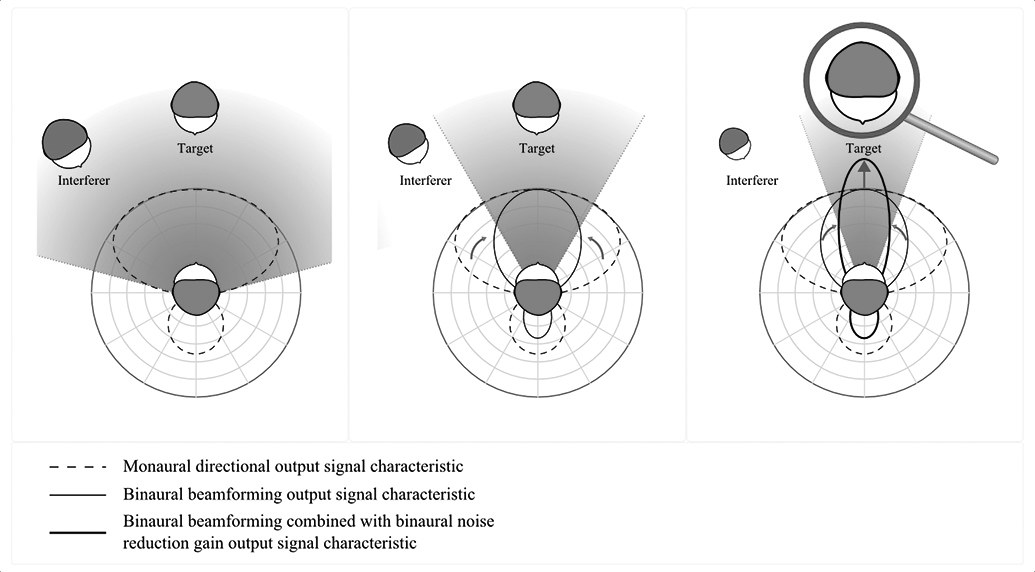 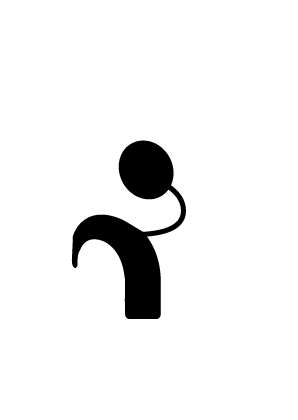 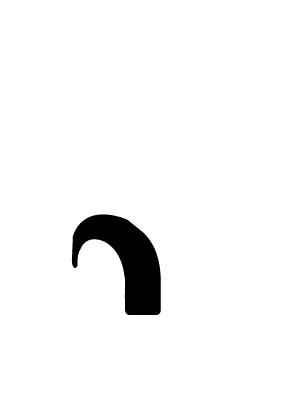 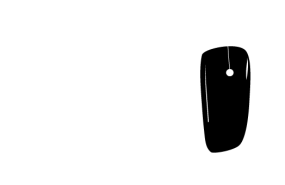 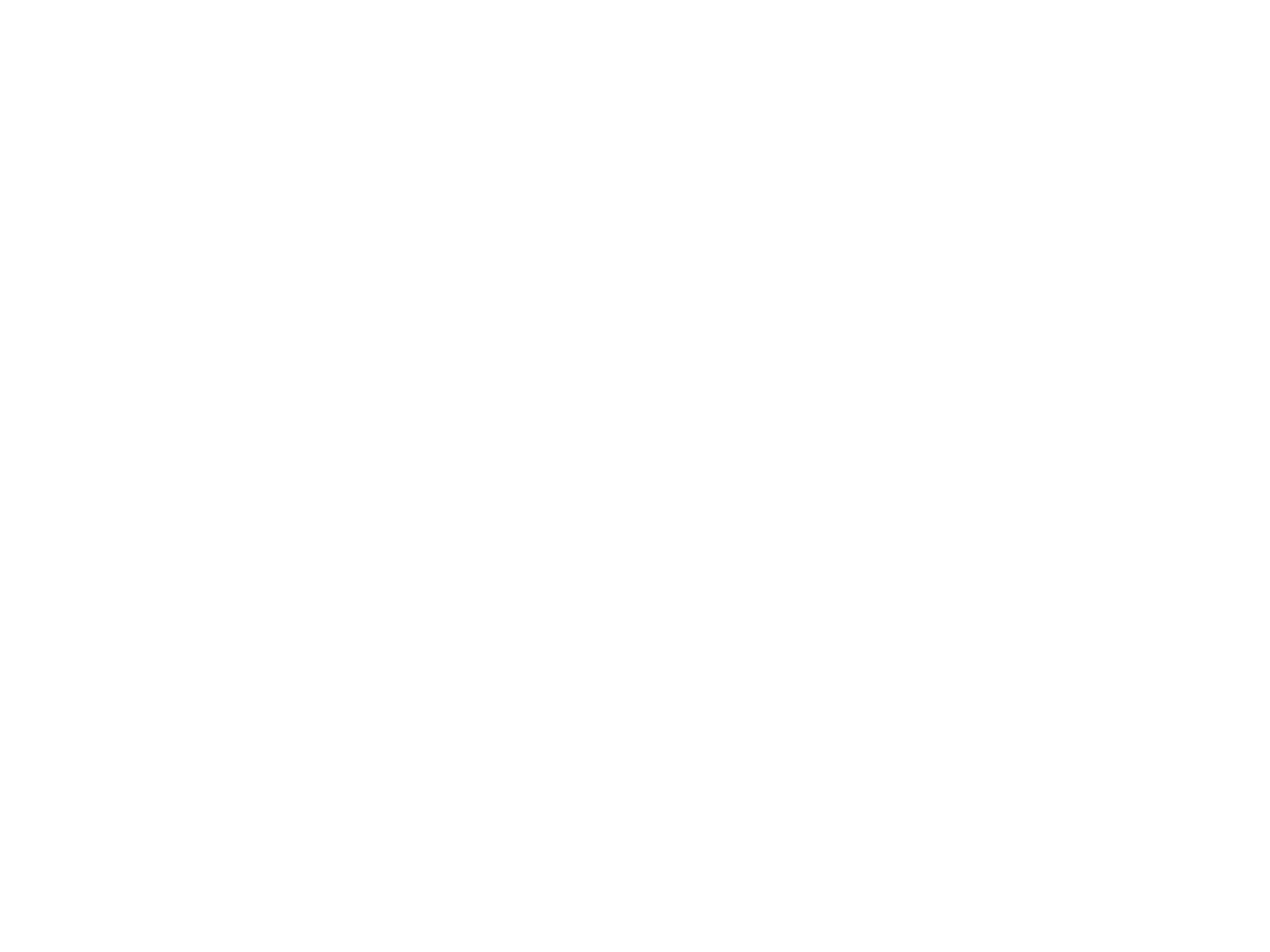 reis ver, 
drink wijn, 
denk na,lach hard, 
duik diep,kom terug


Spinvis
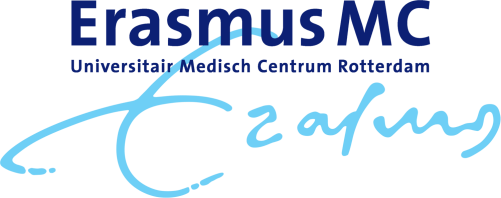